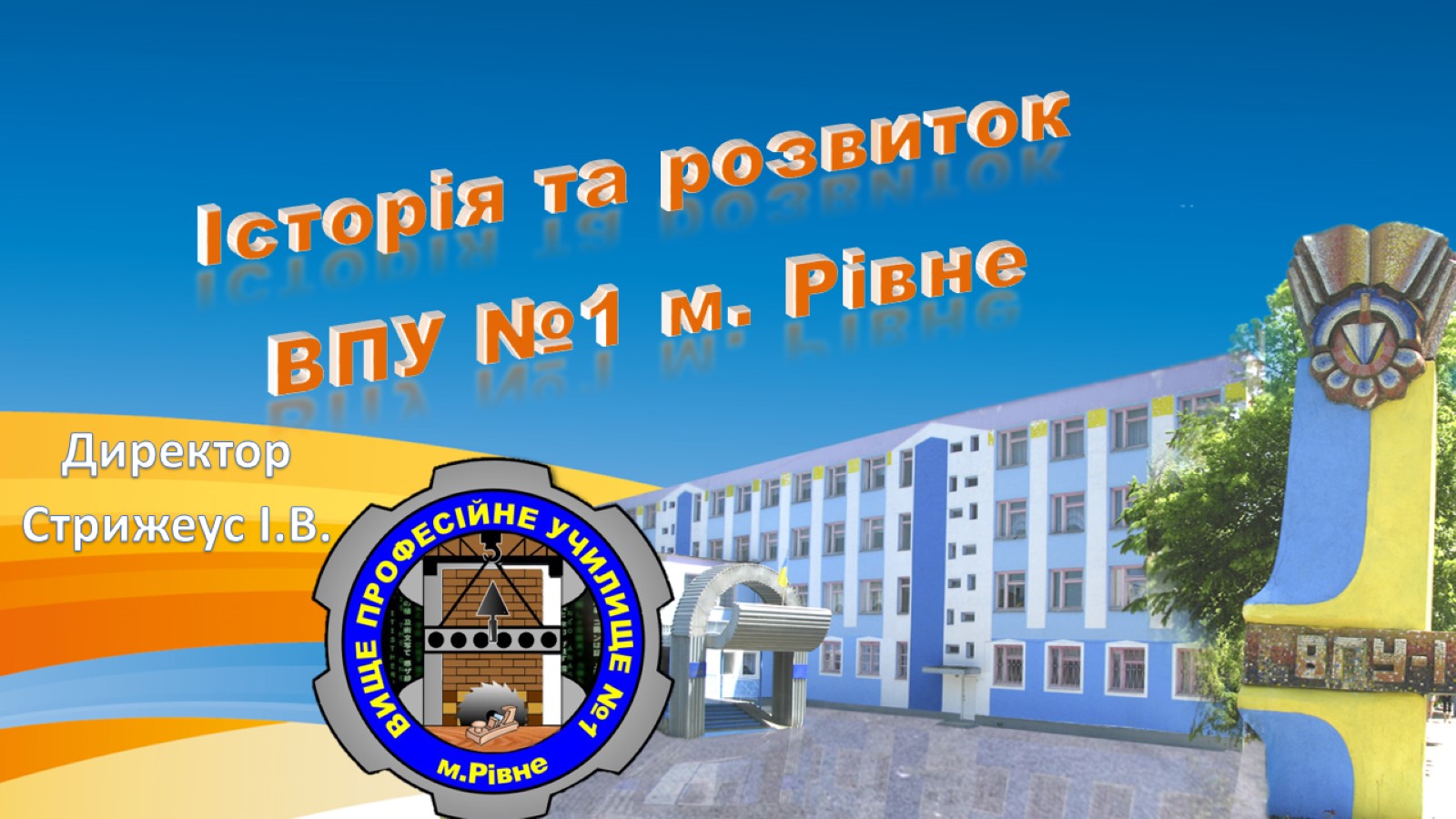 Історія та розвиток ВПУ №1 м. Рівне
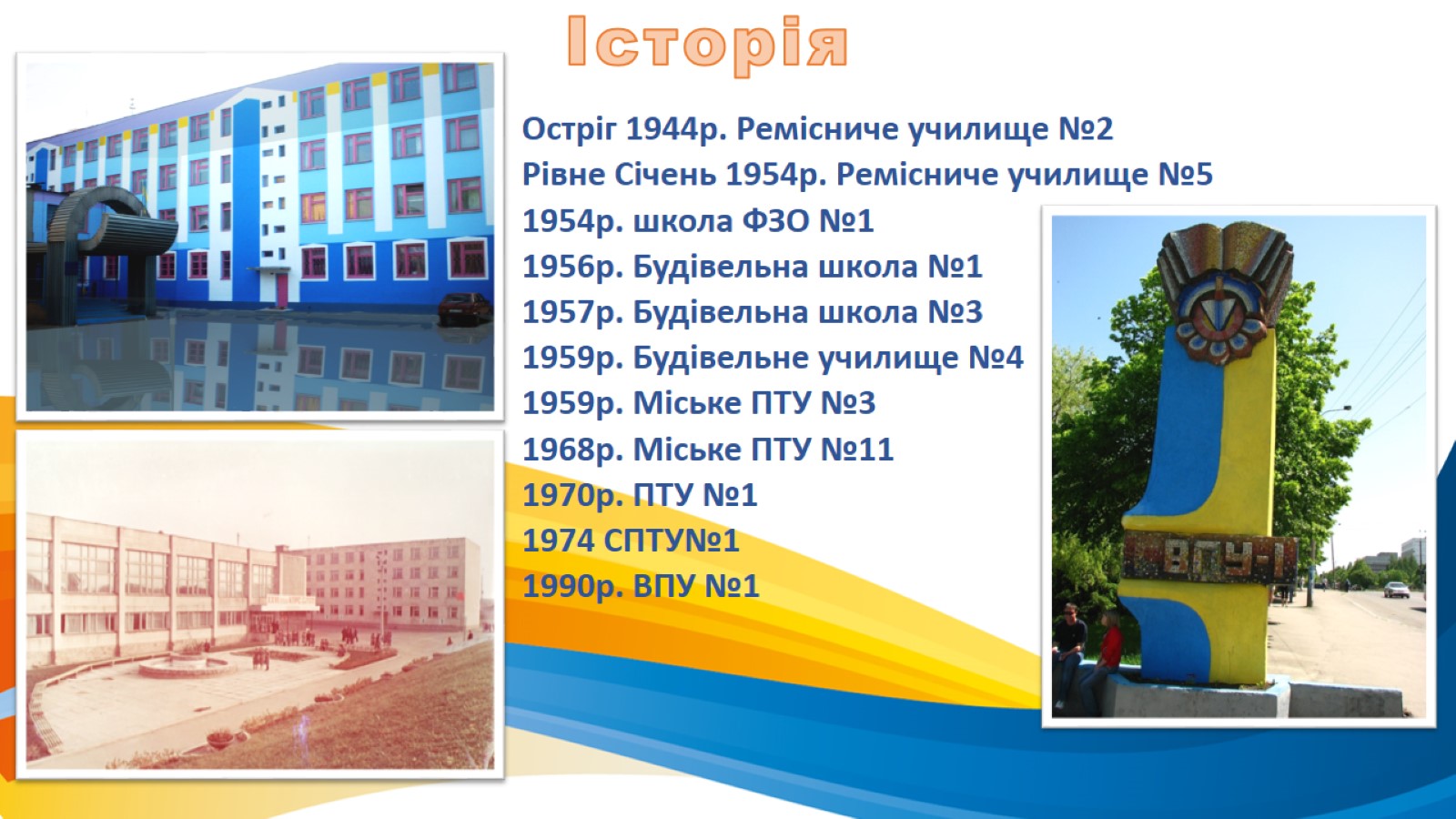 Історія
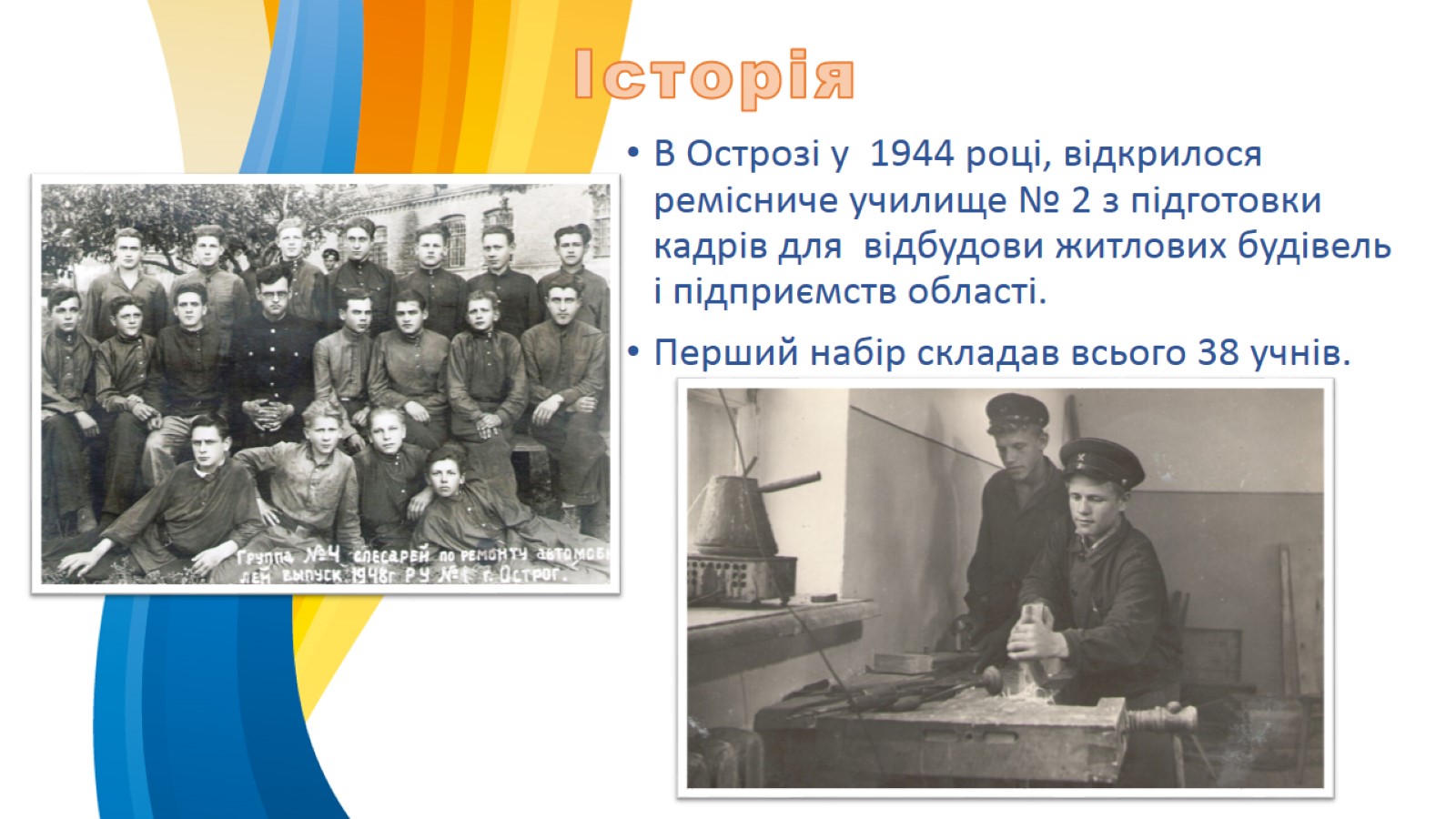 Історія
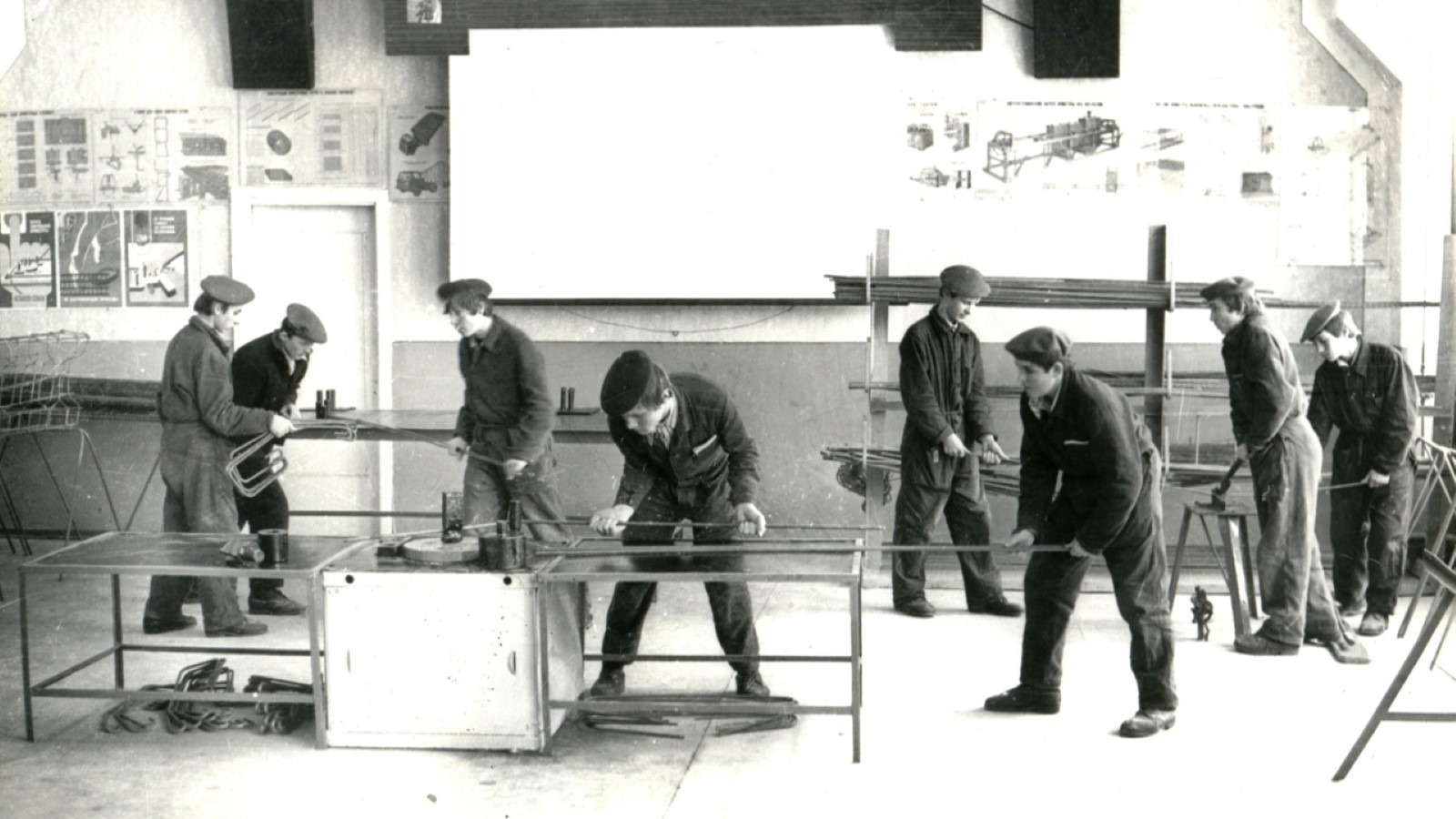 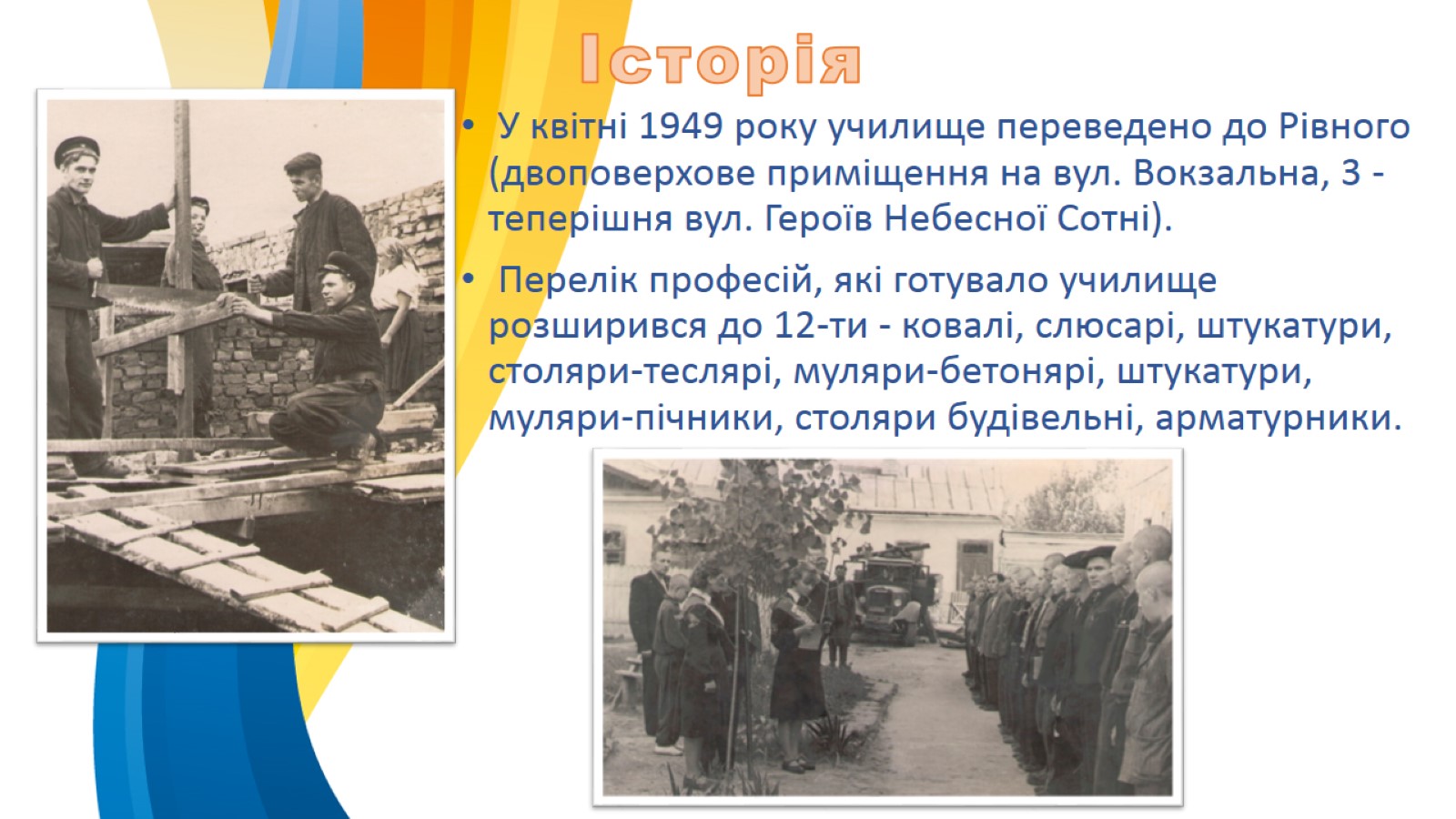 Історія
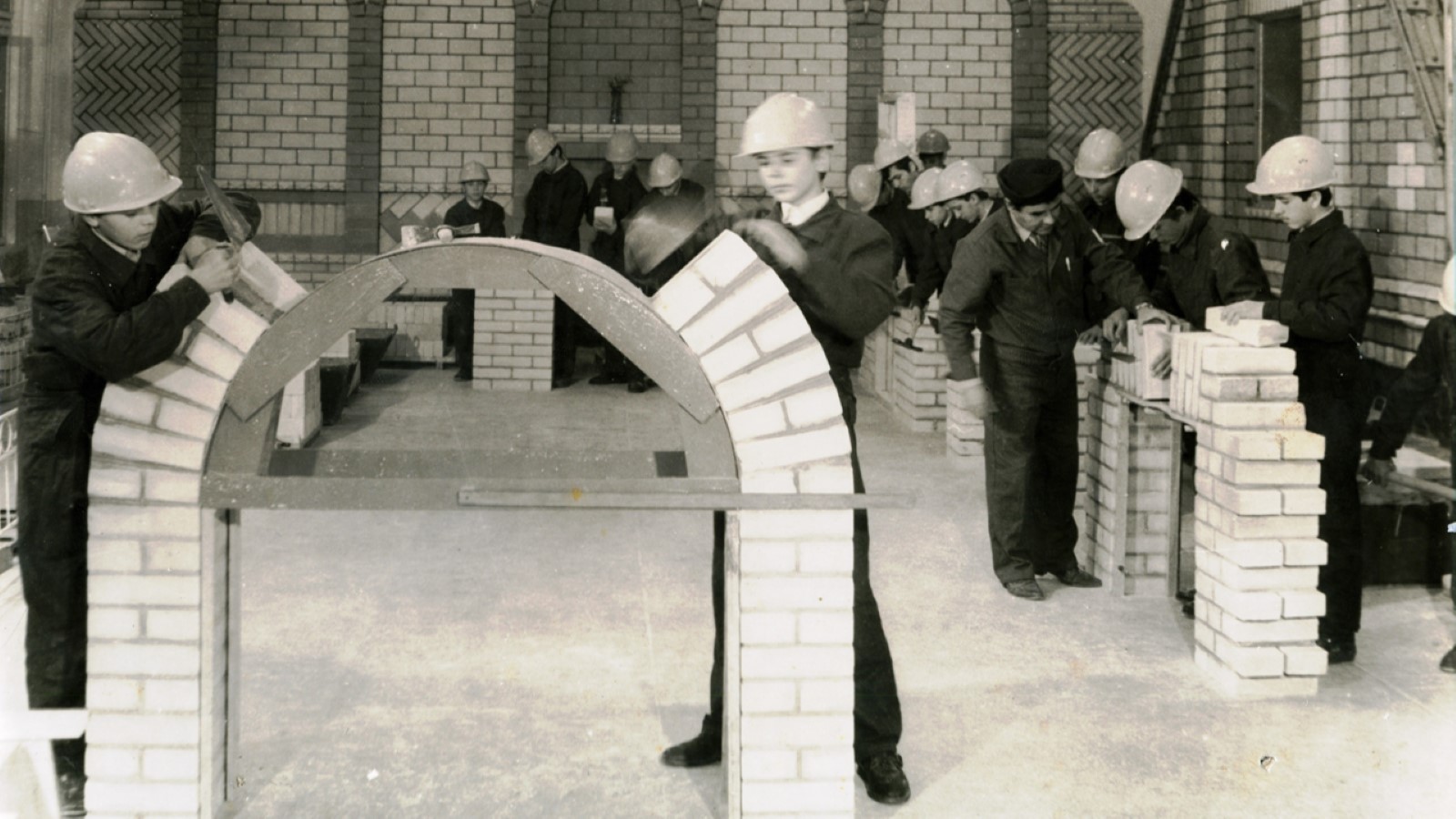 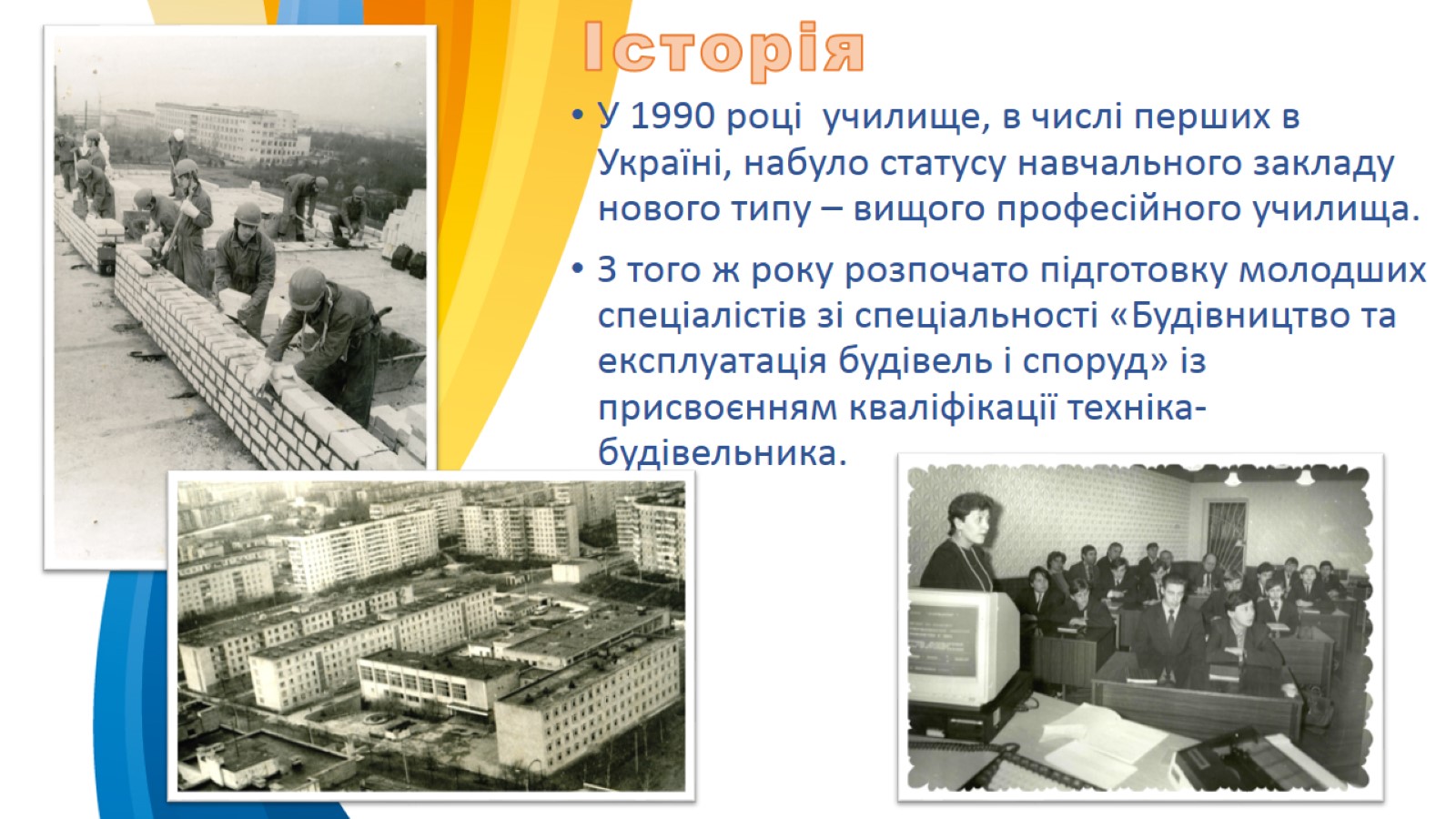 Історія
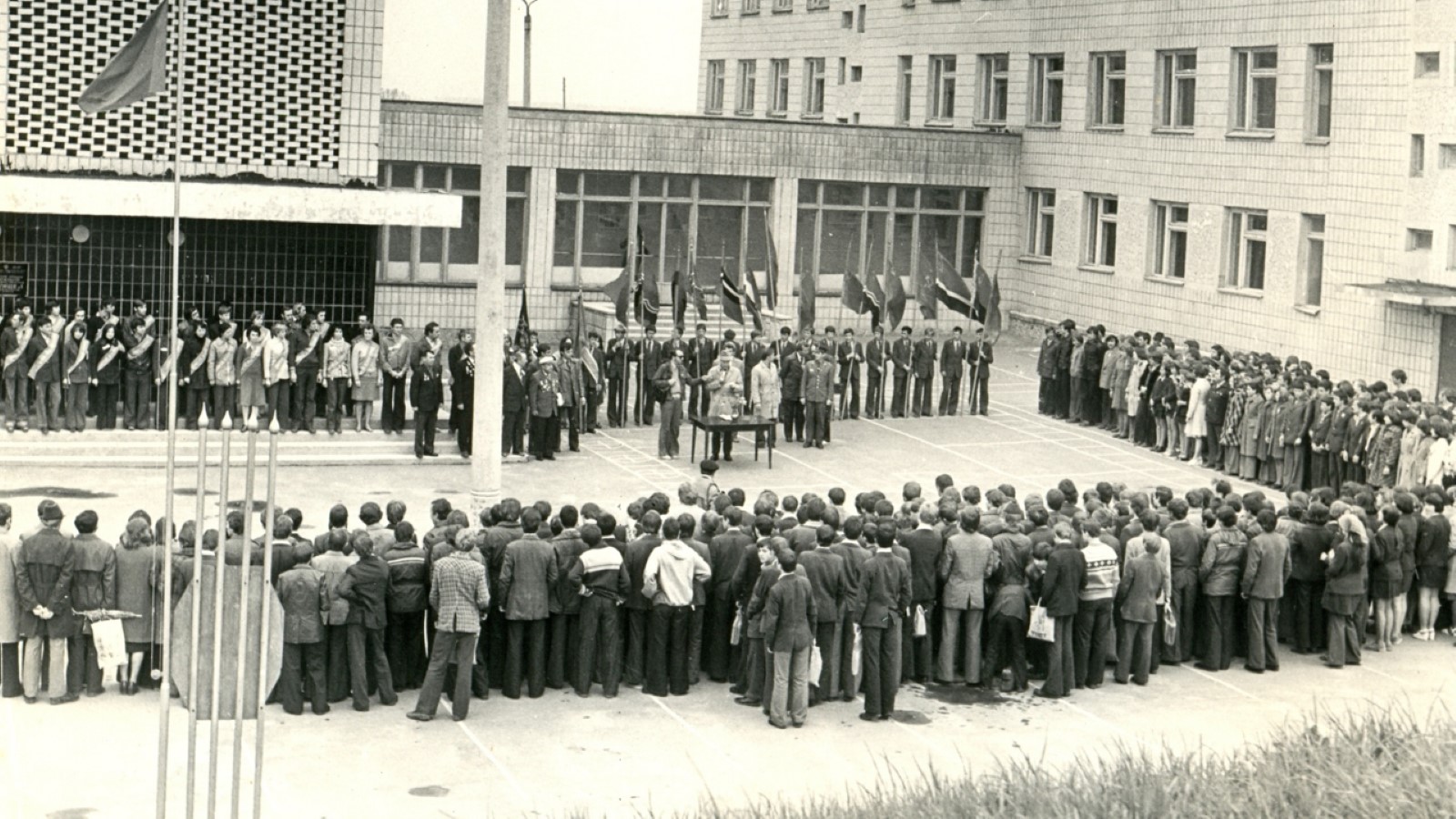 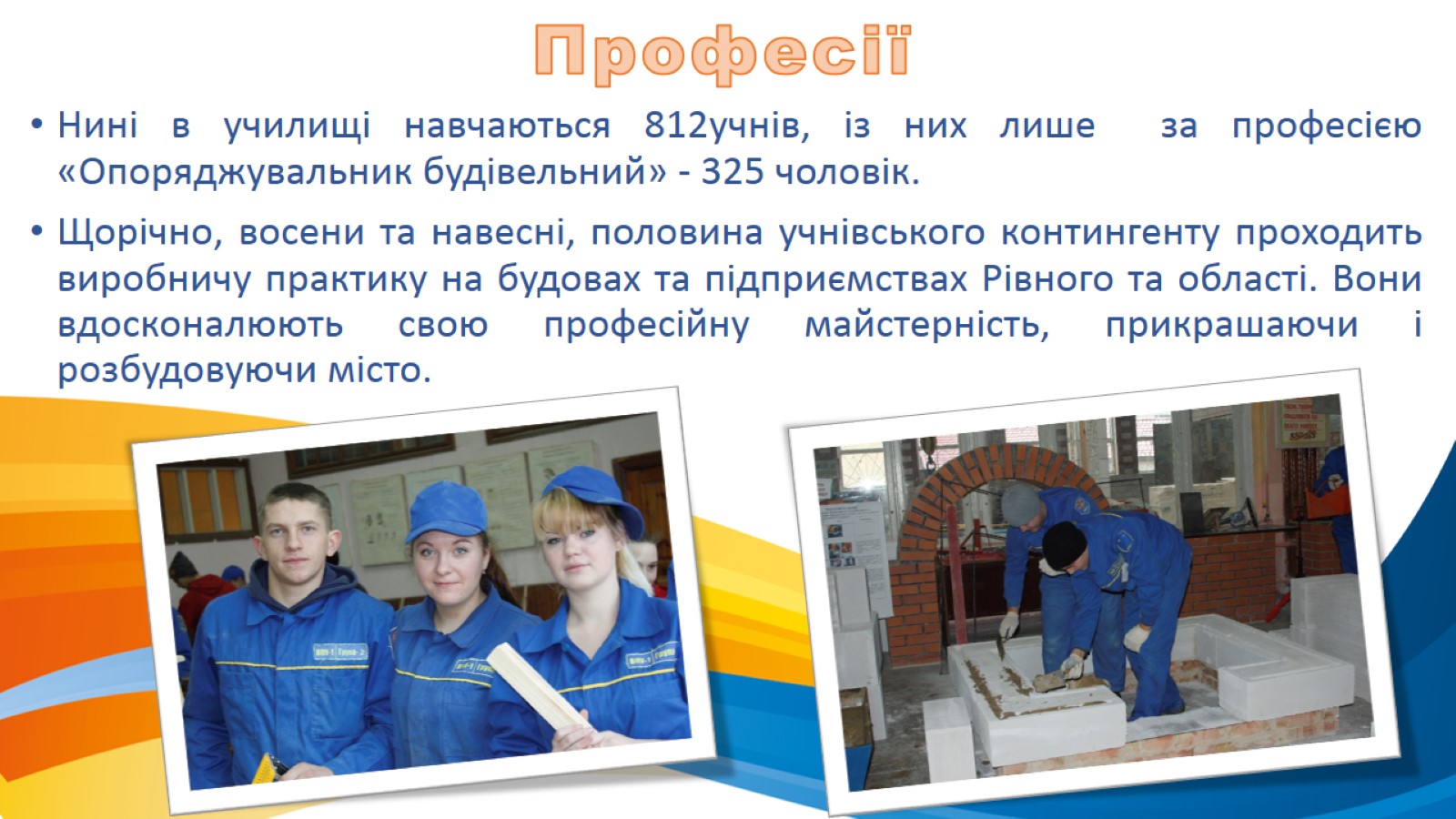 Професії
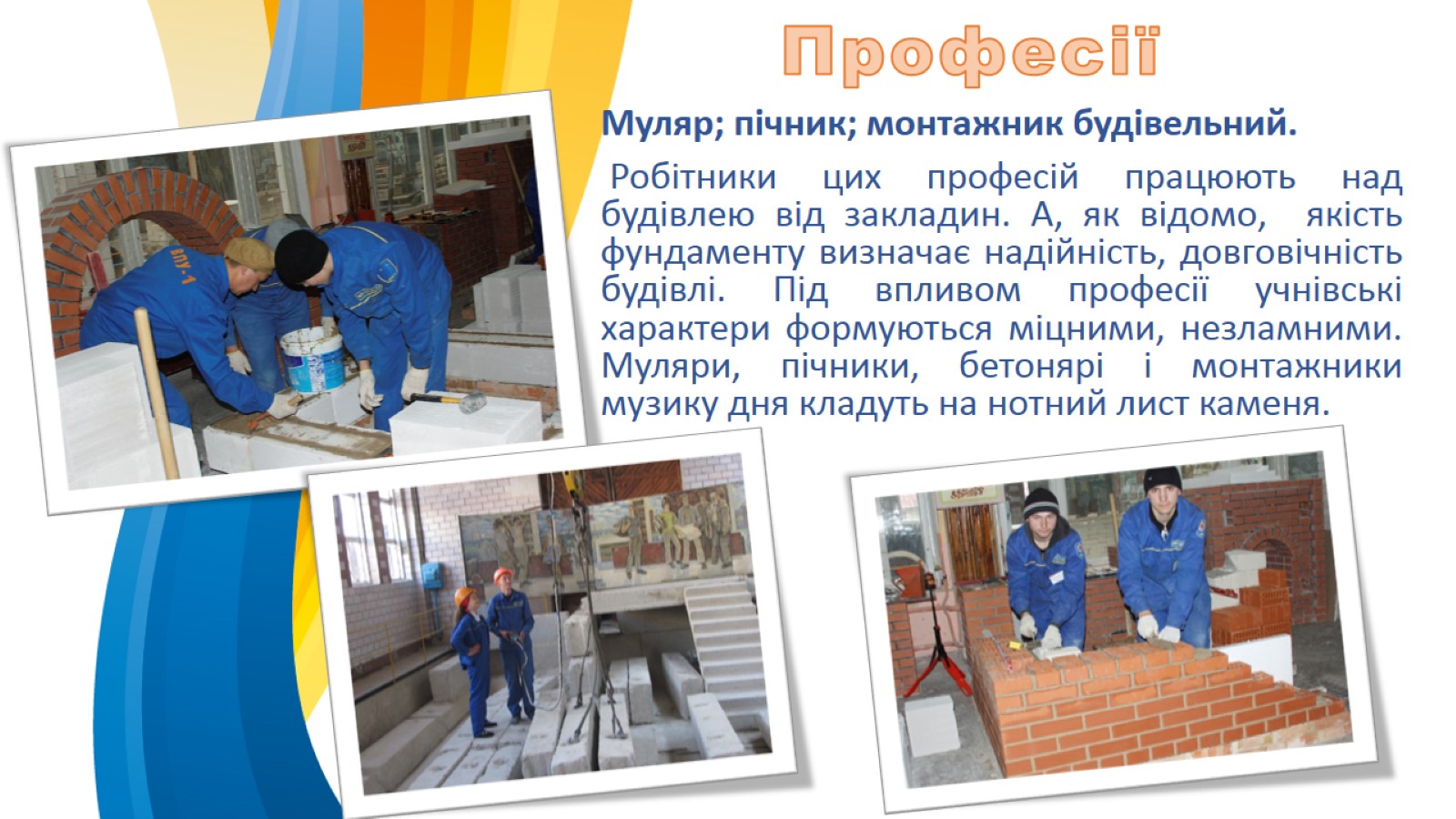 Професії
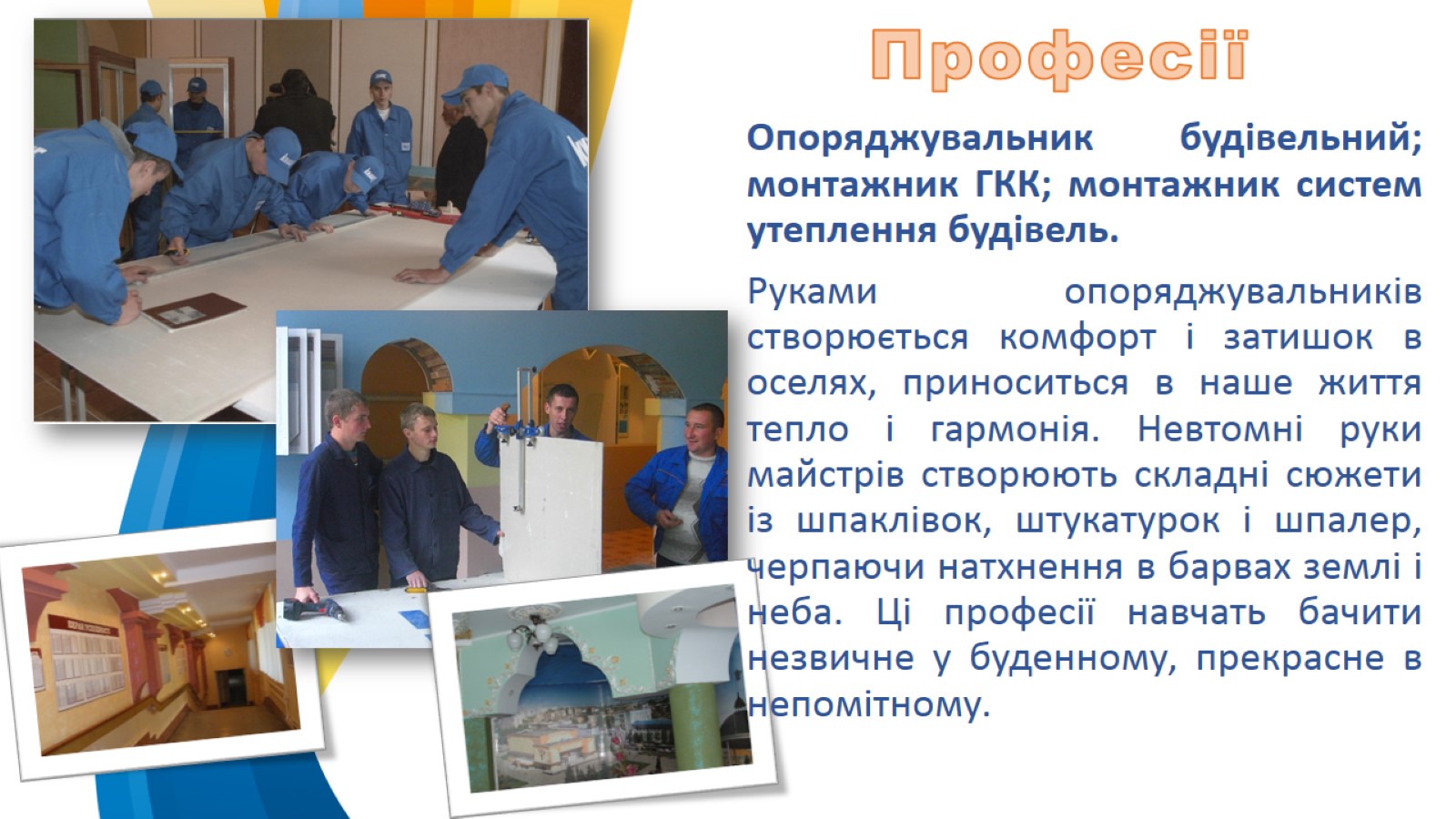 Професії
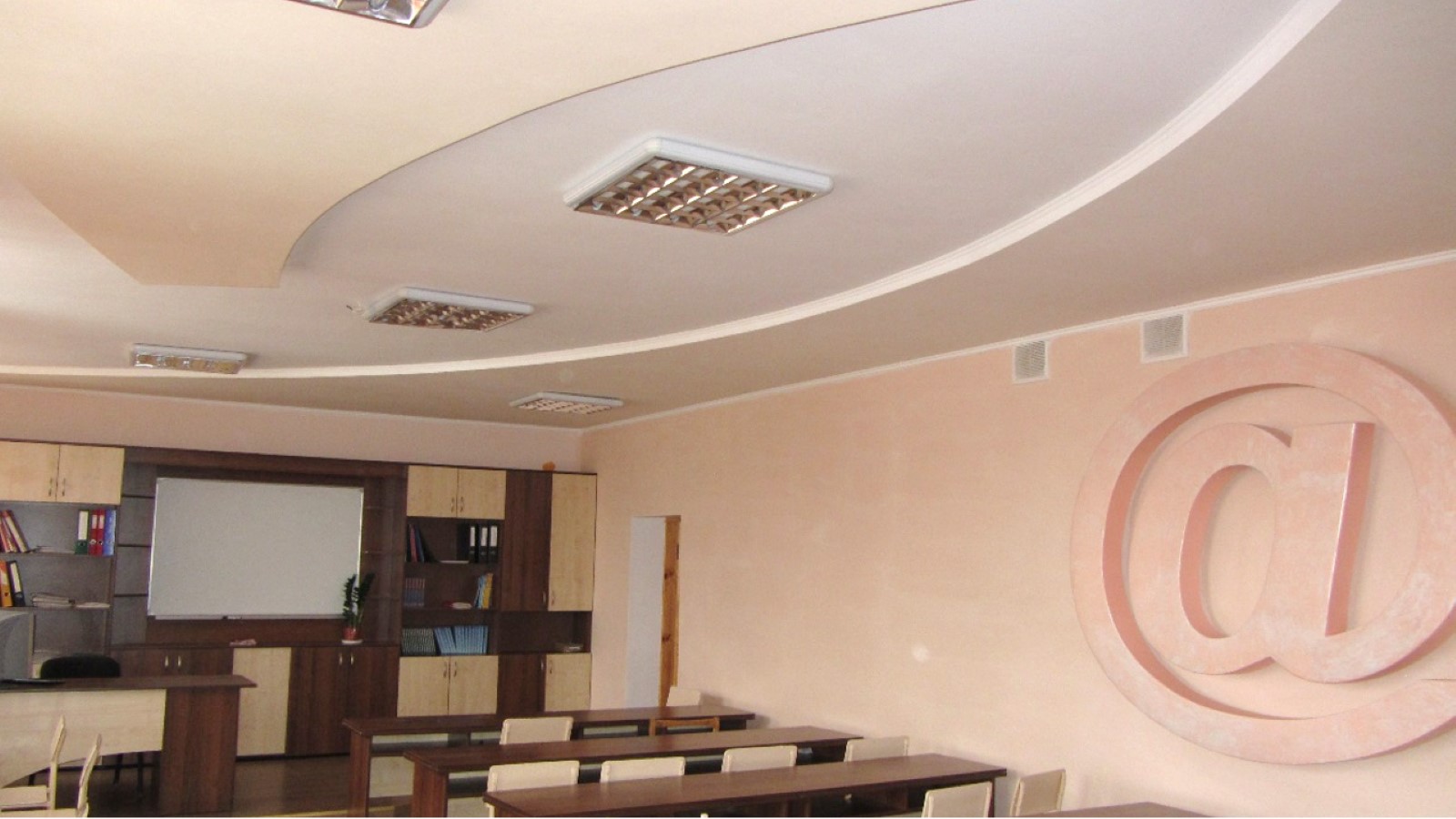 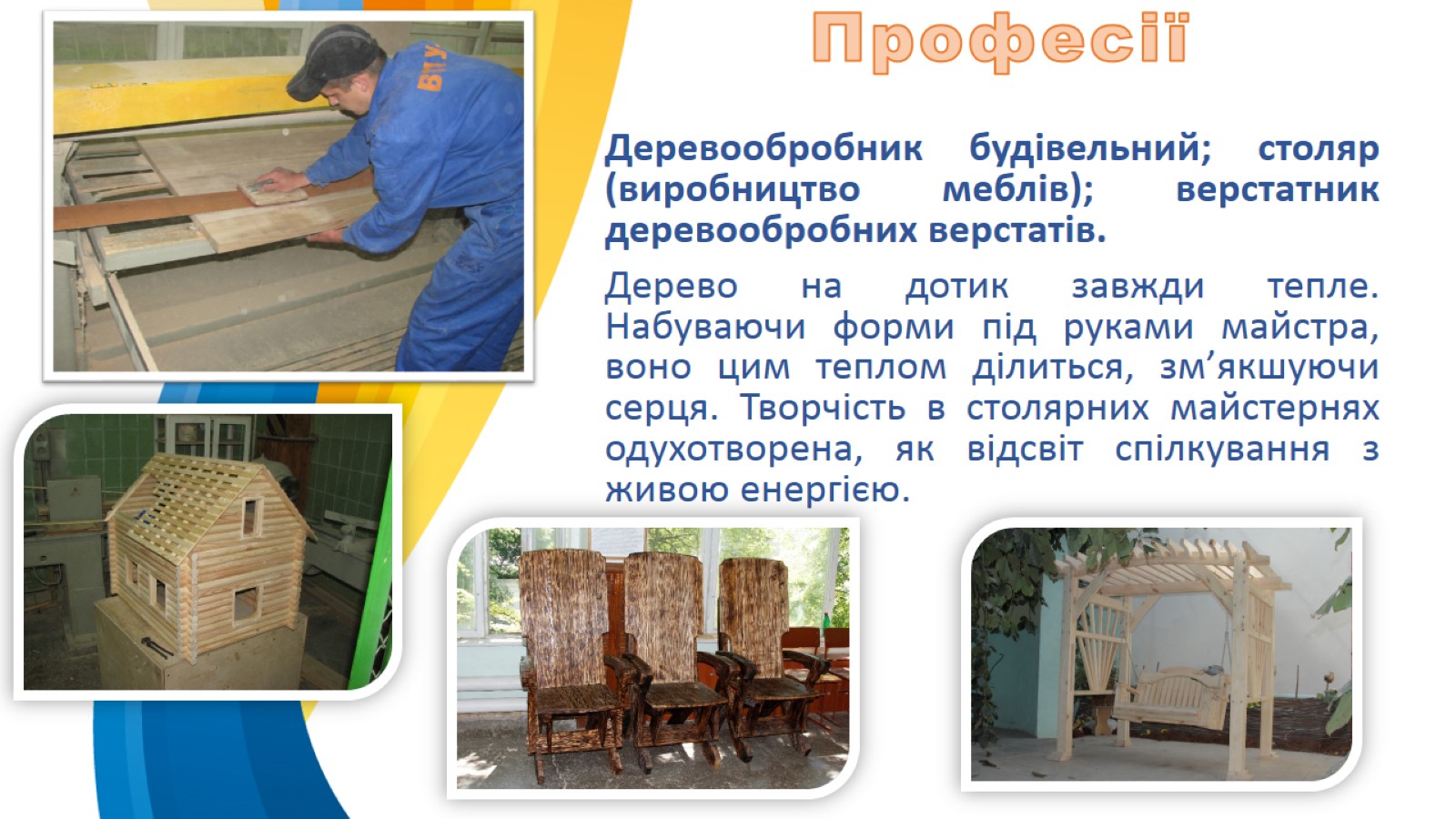 Професії
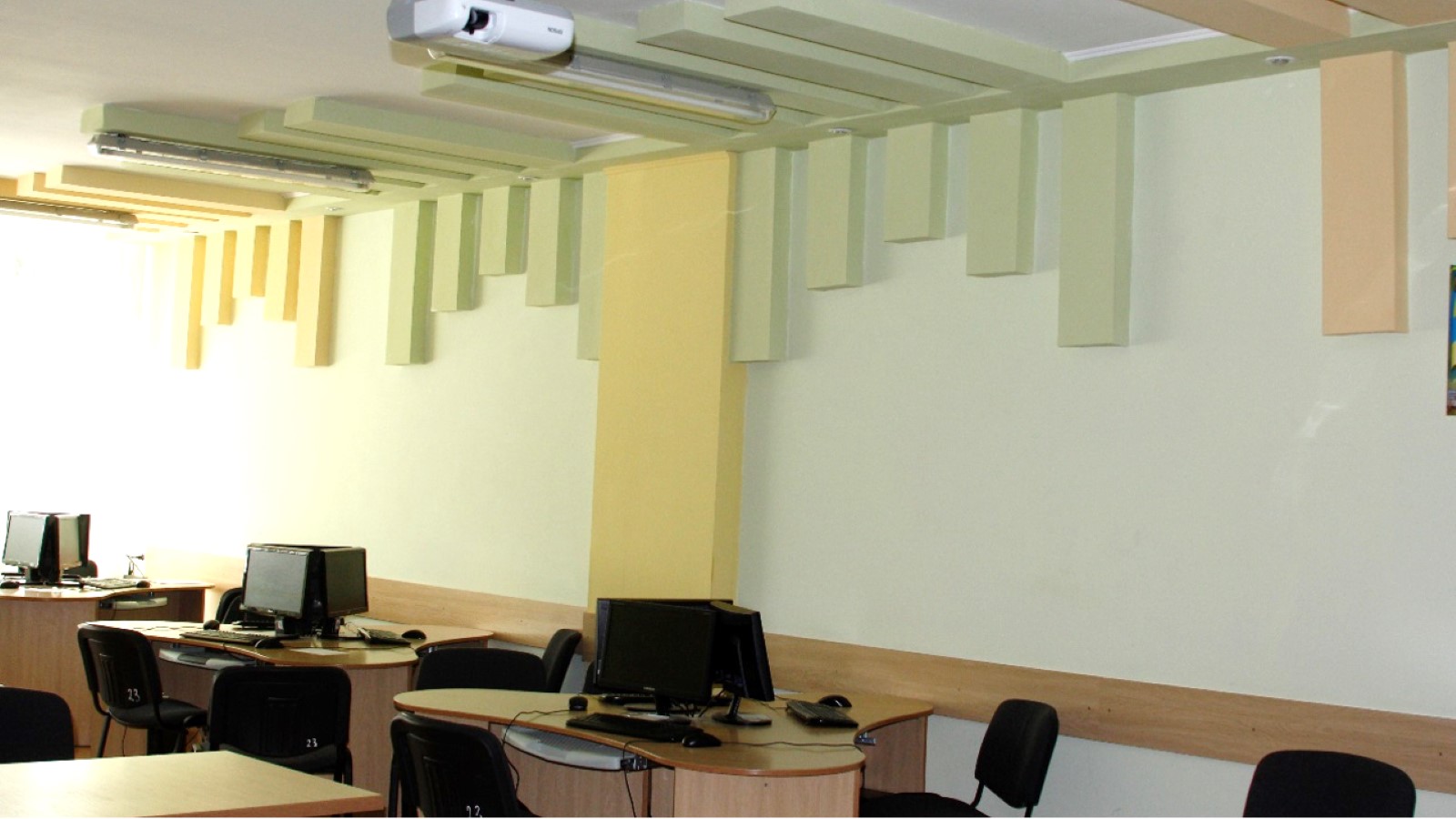 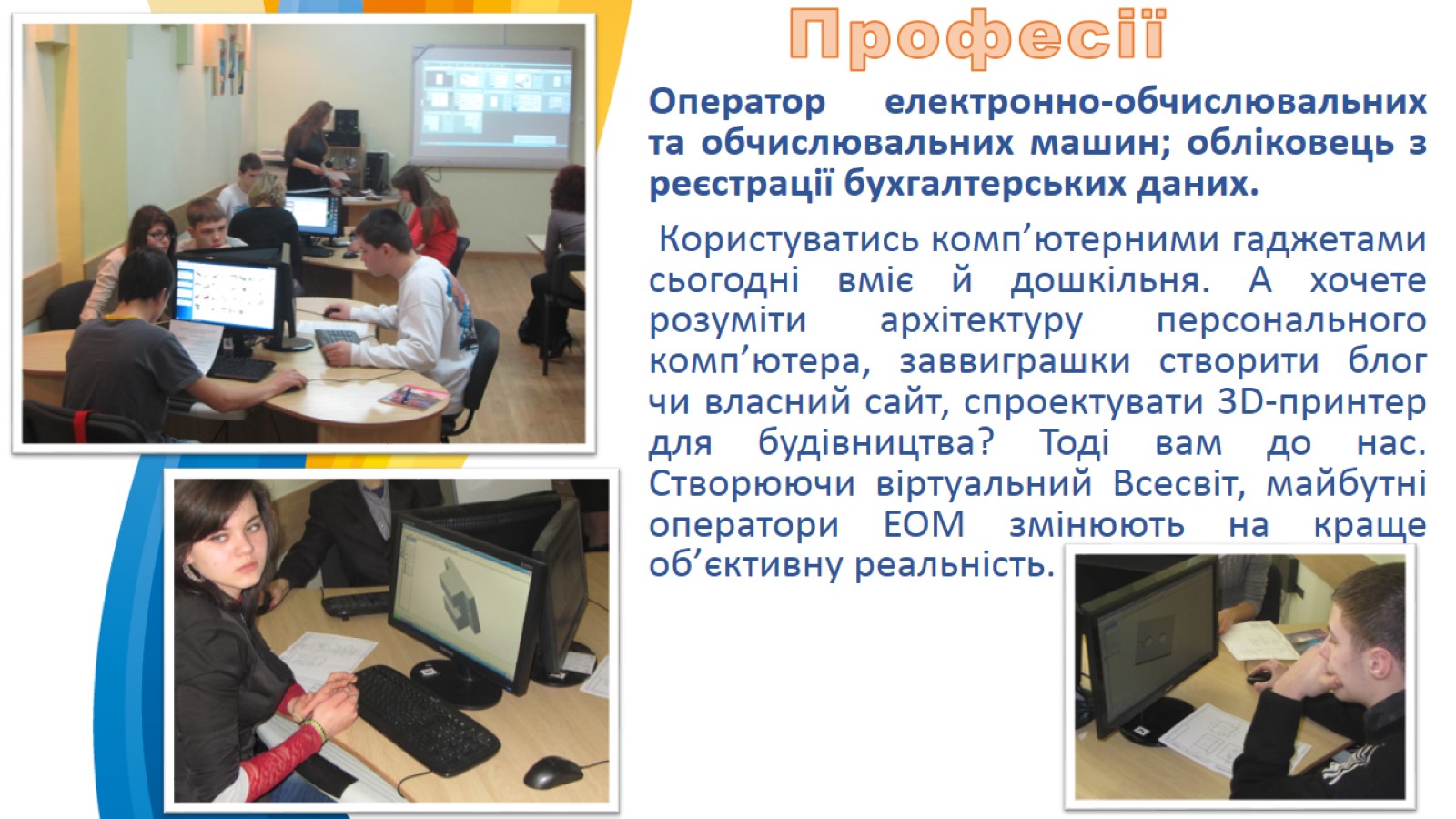 Професії
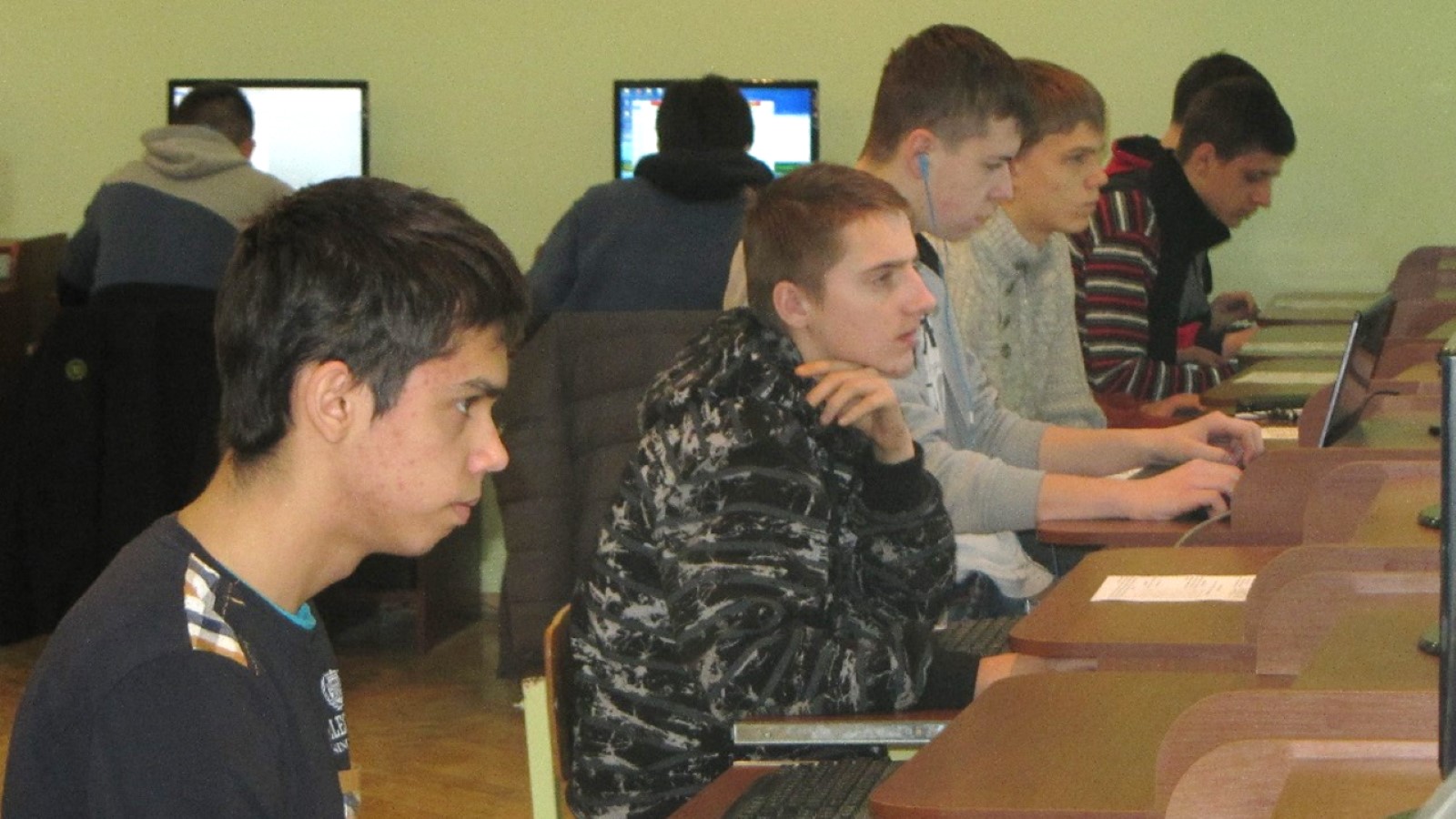 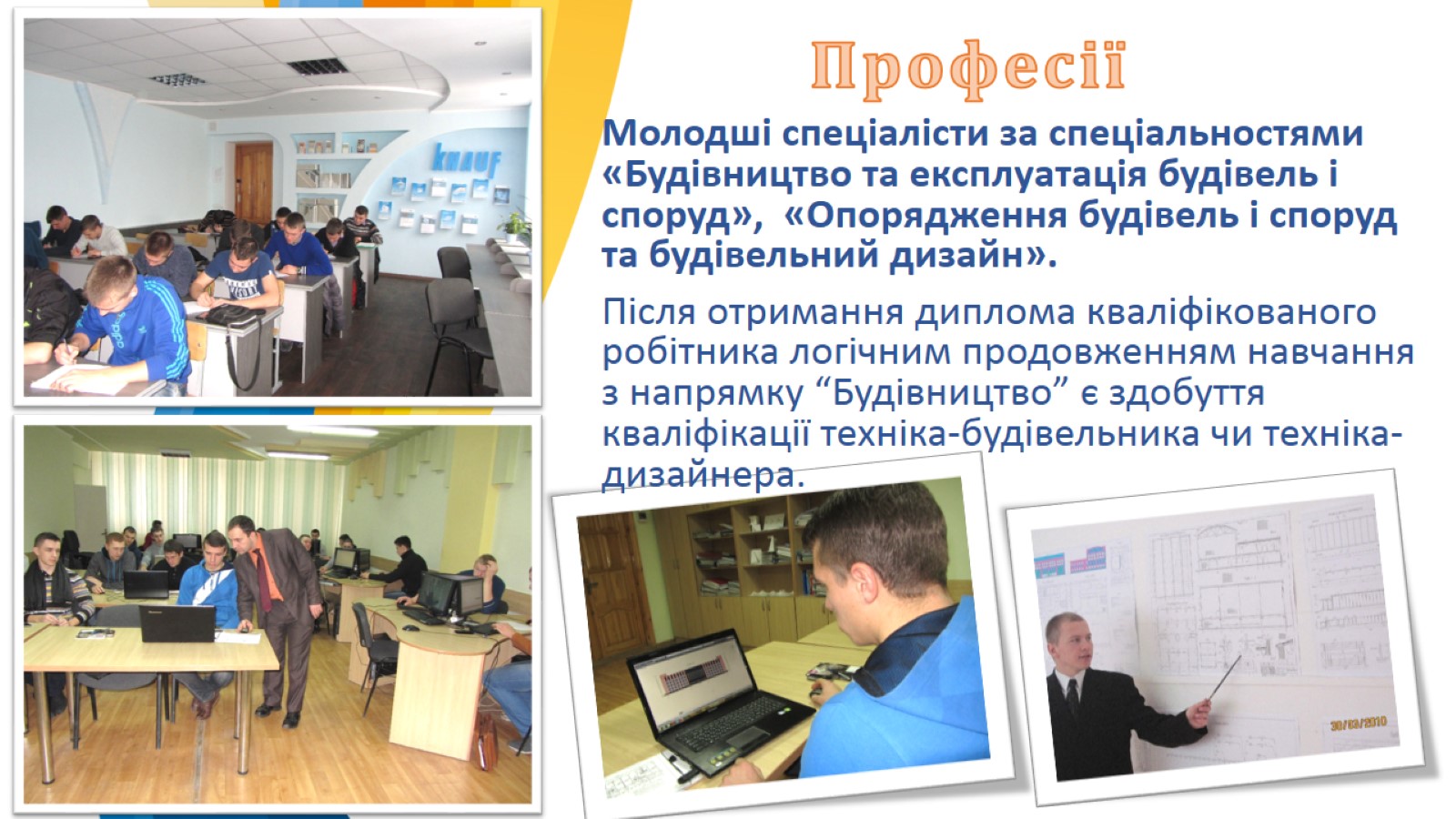 Професії
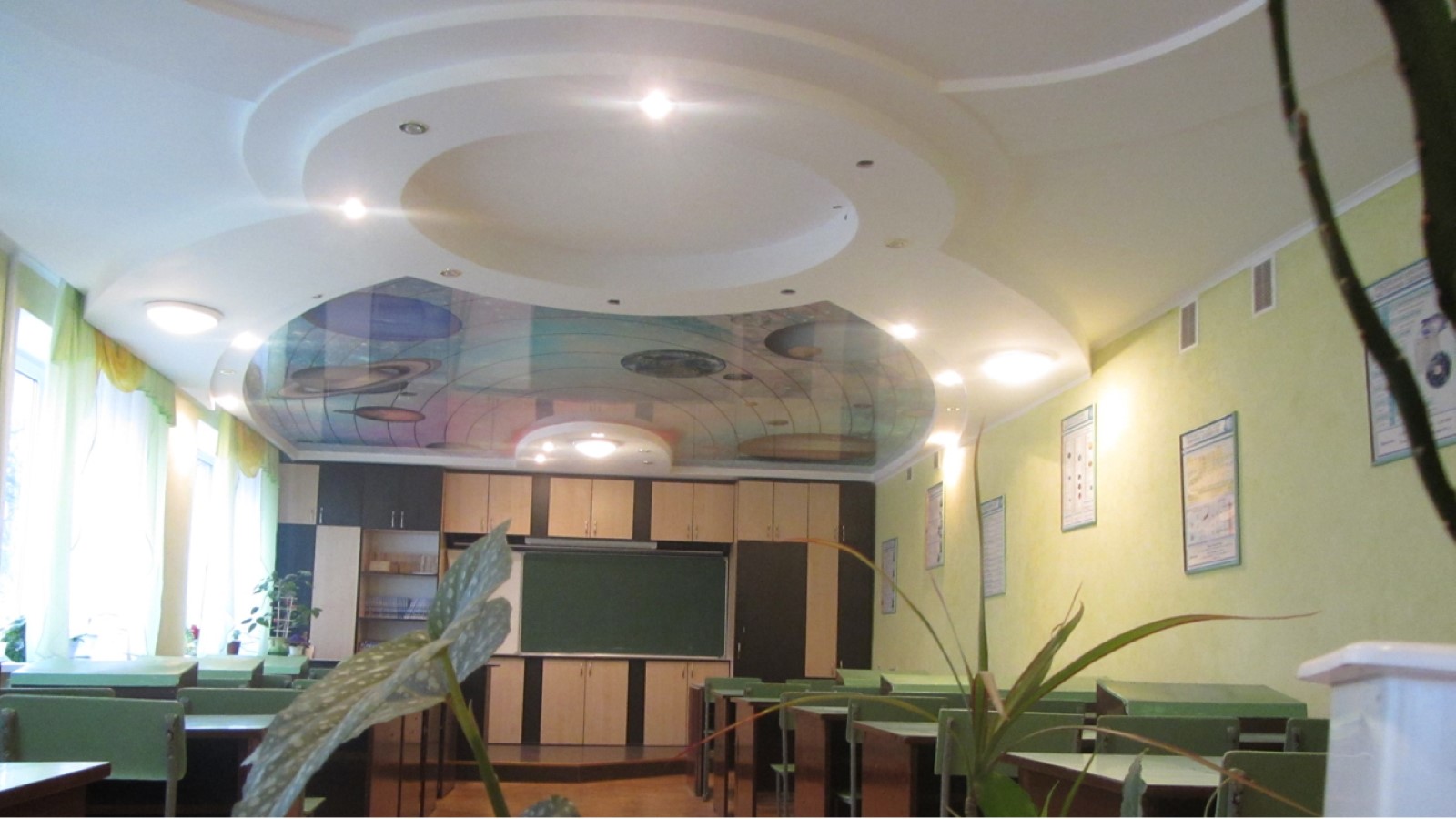 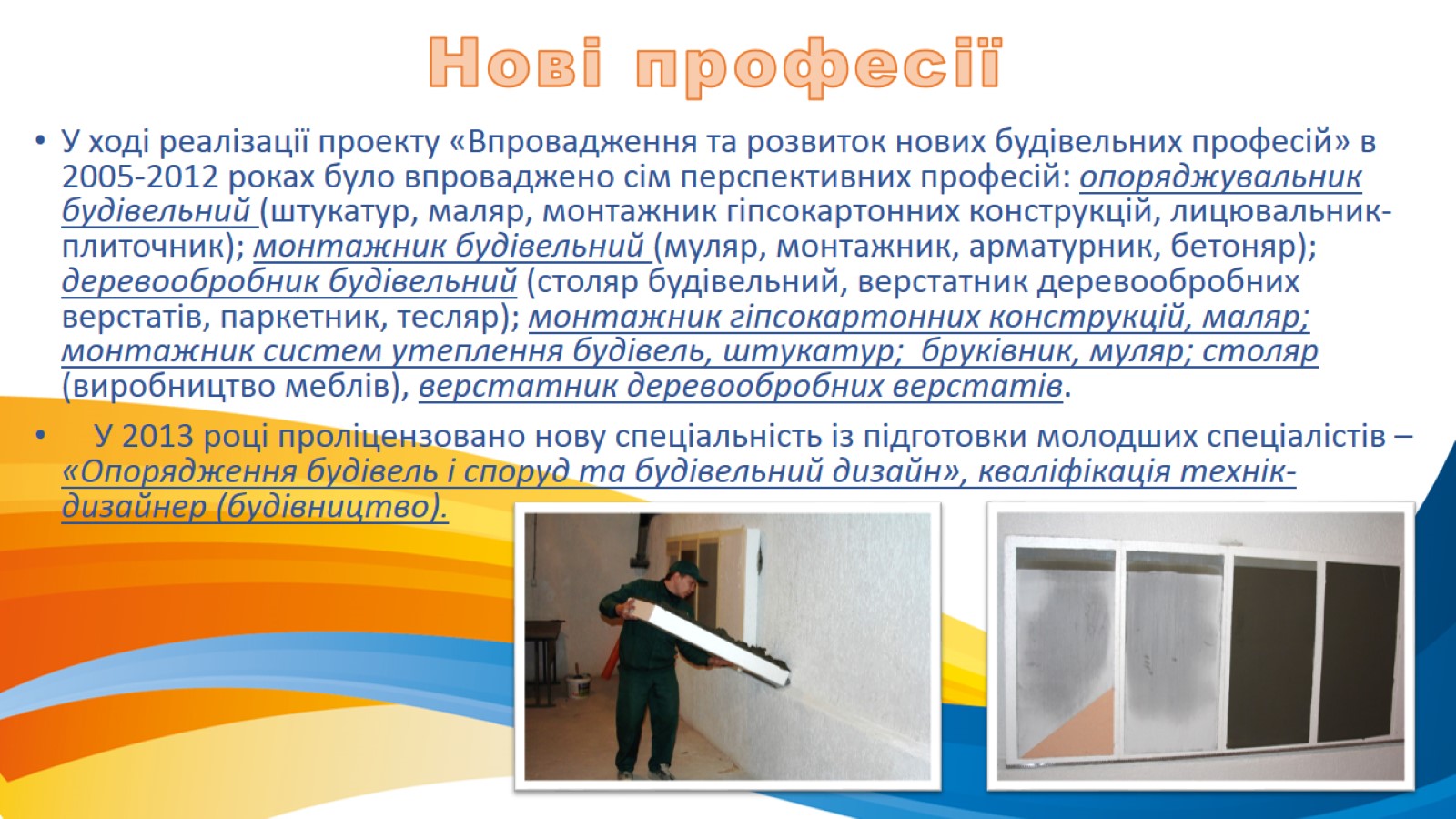 Нові професії
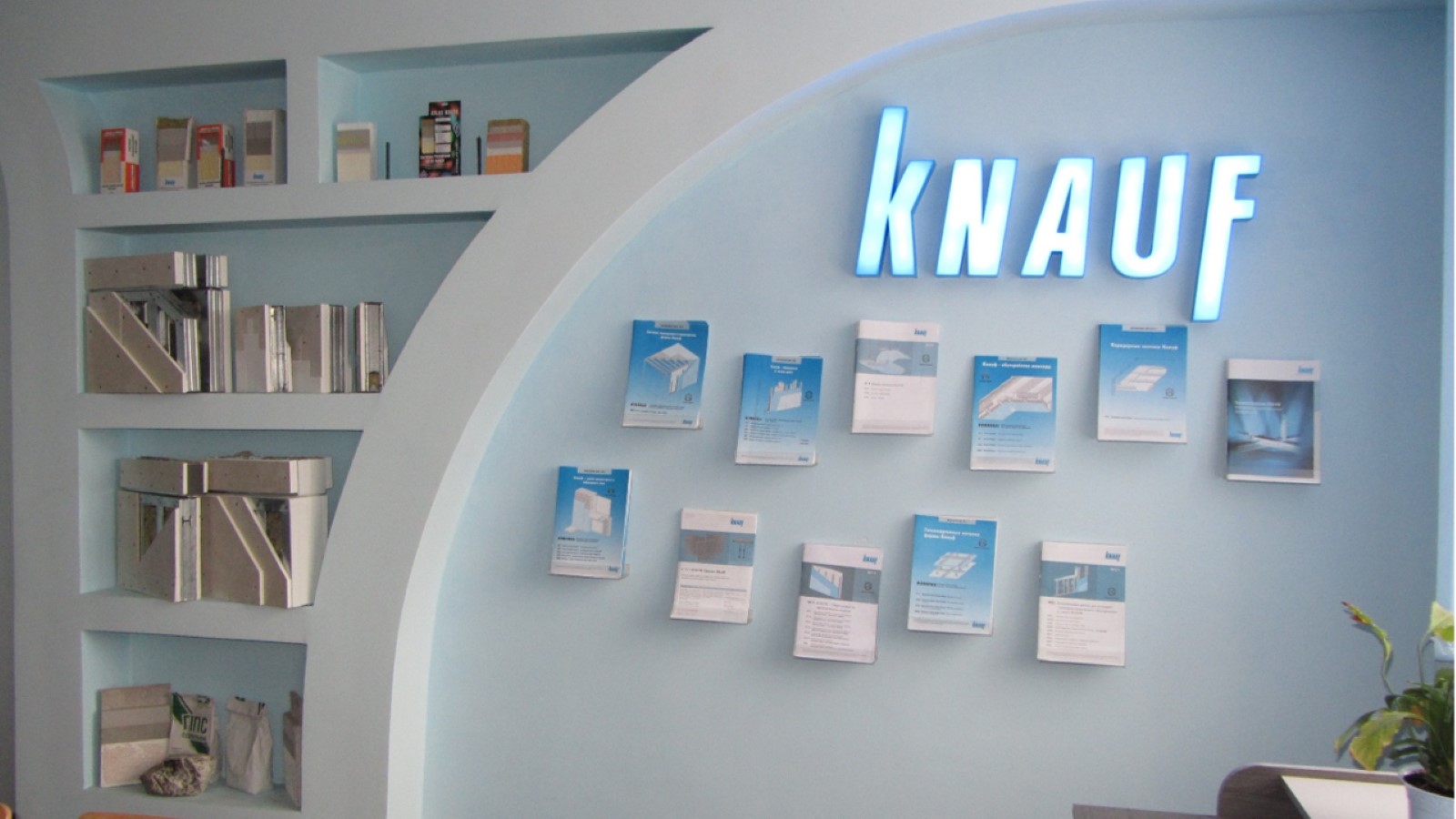 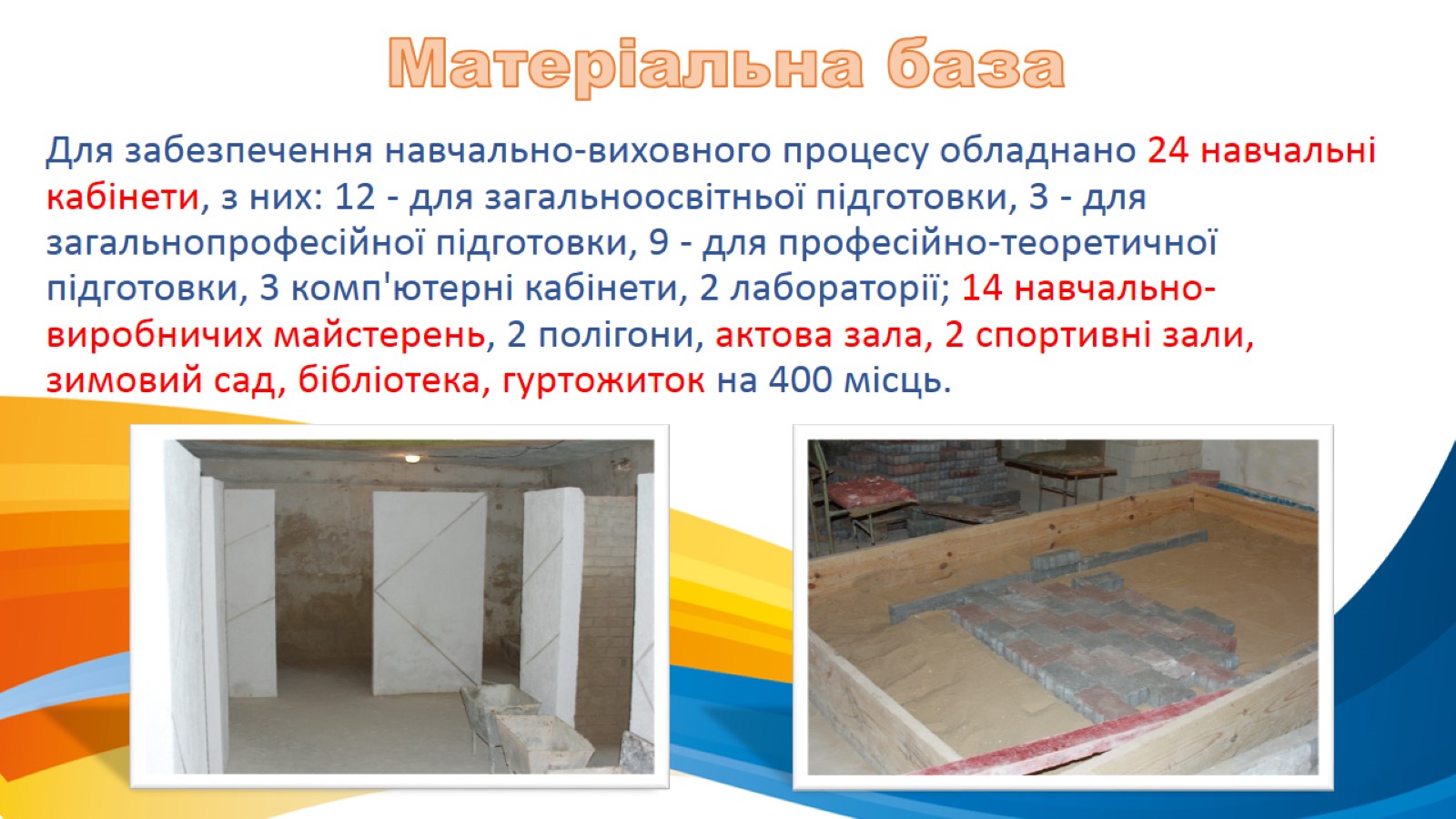 Матеріальна база
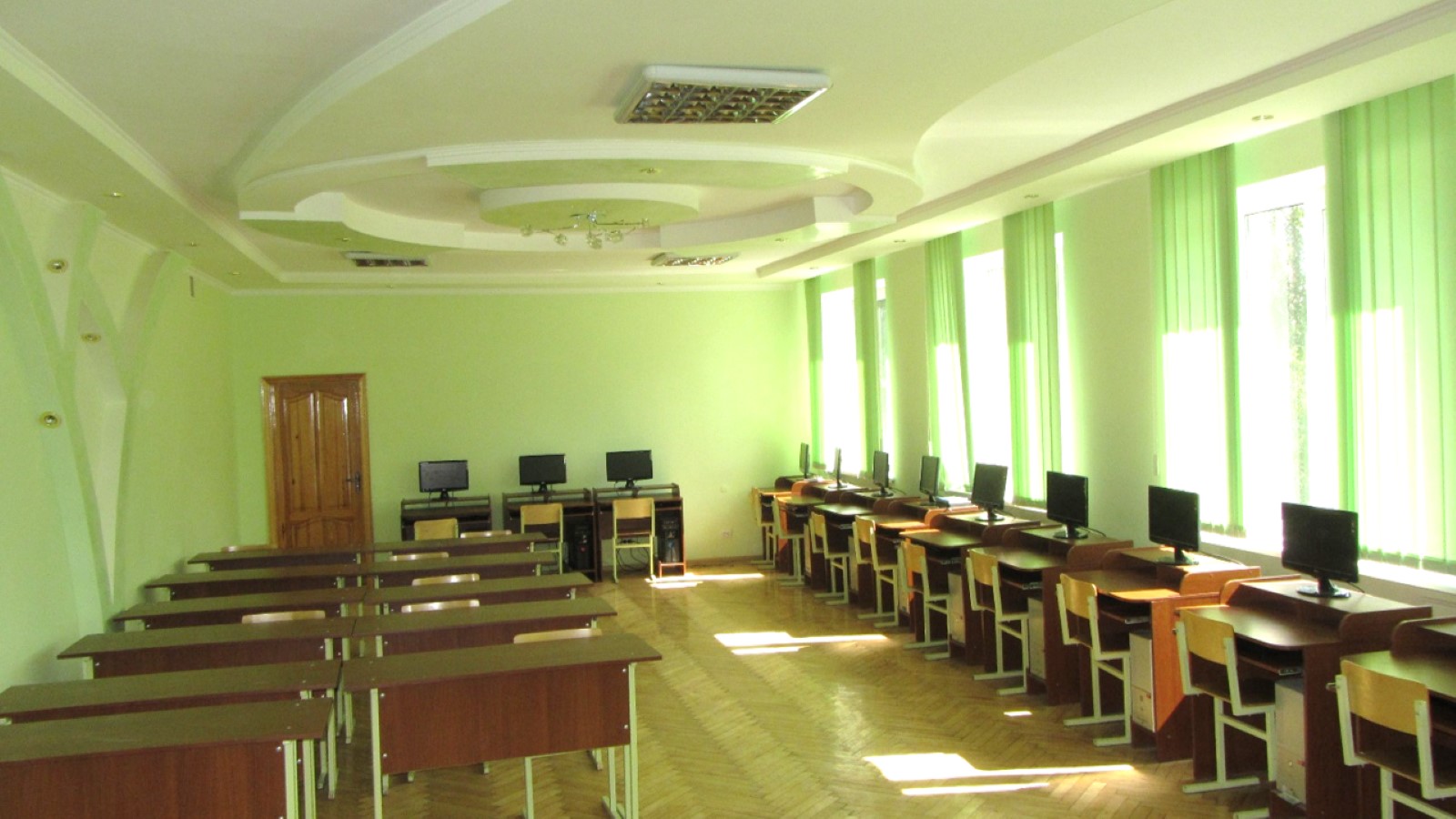 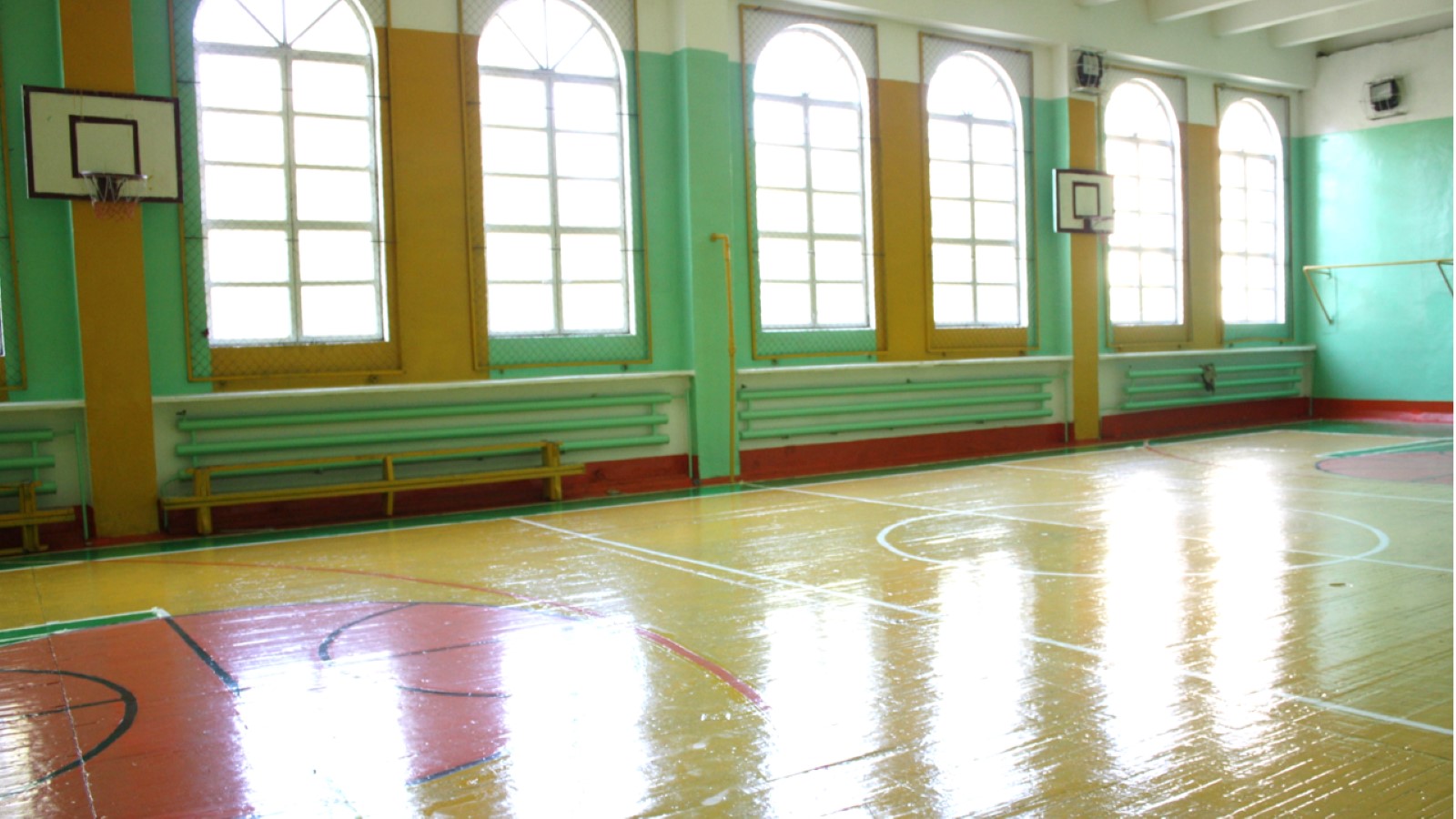 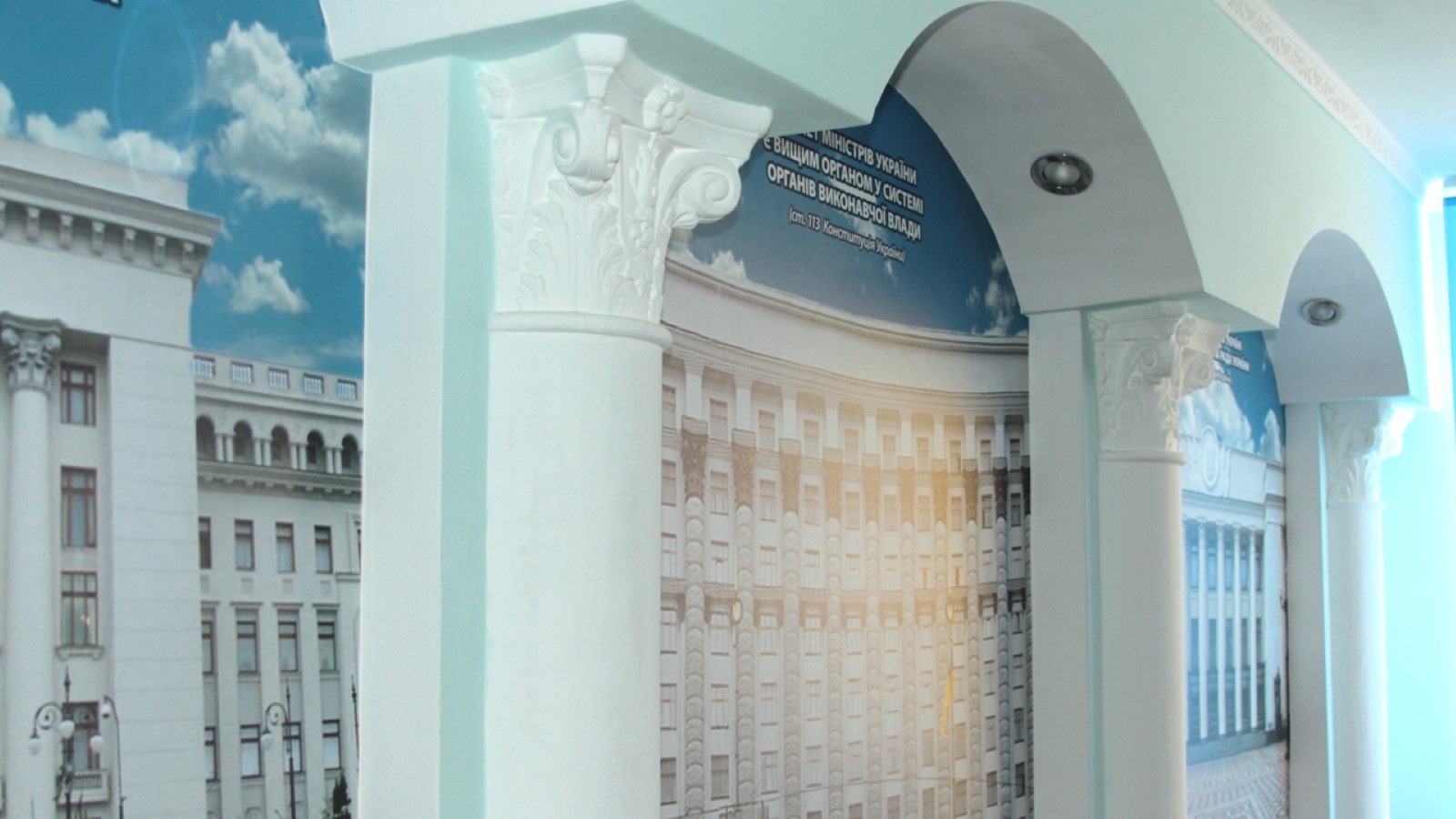 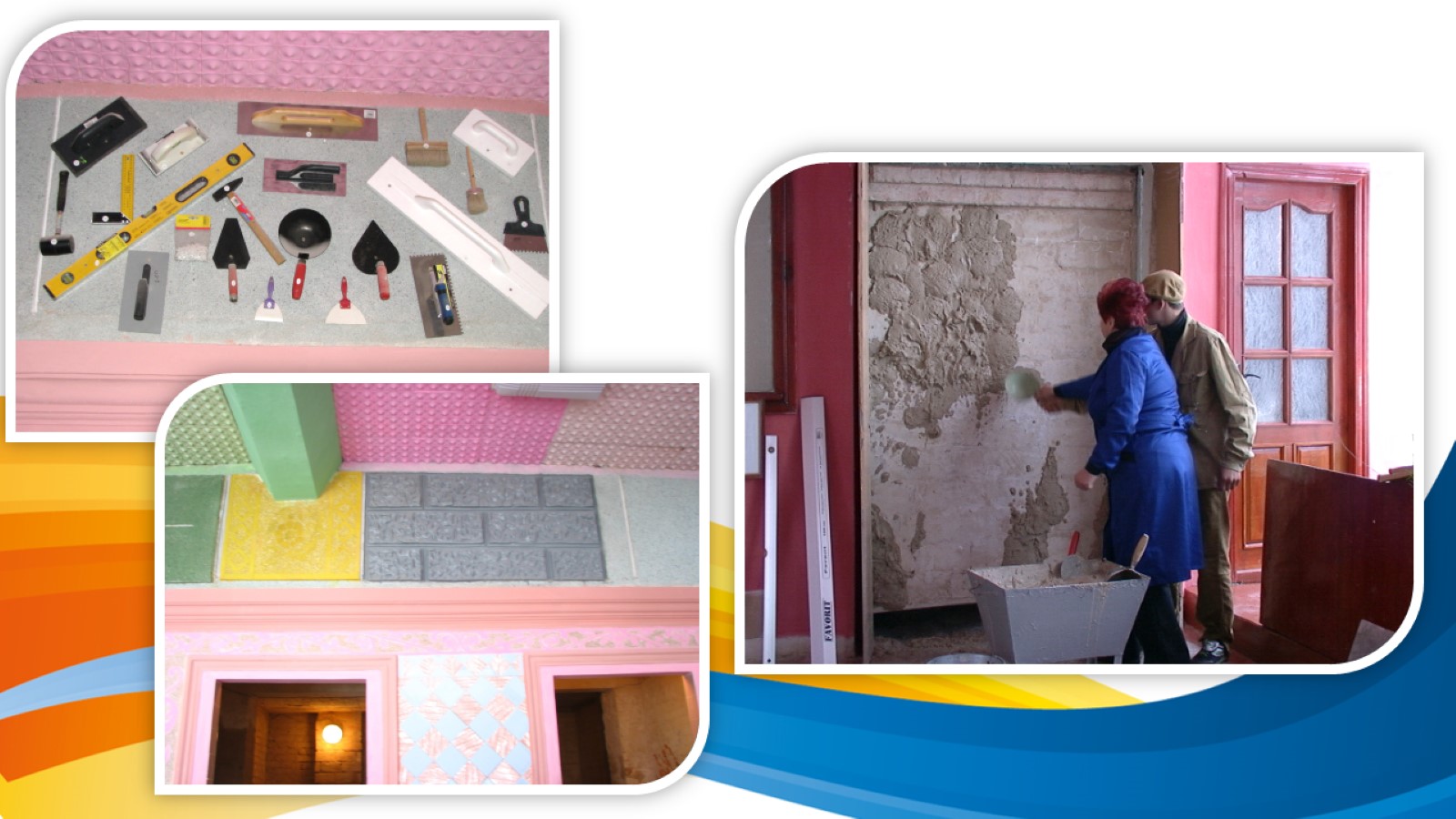 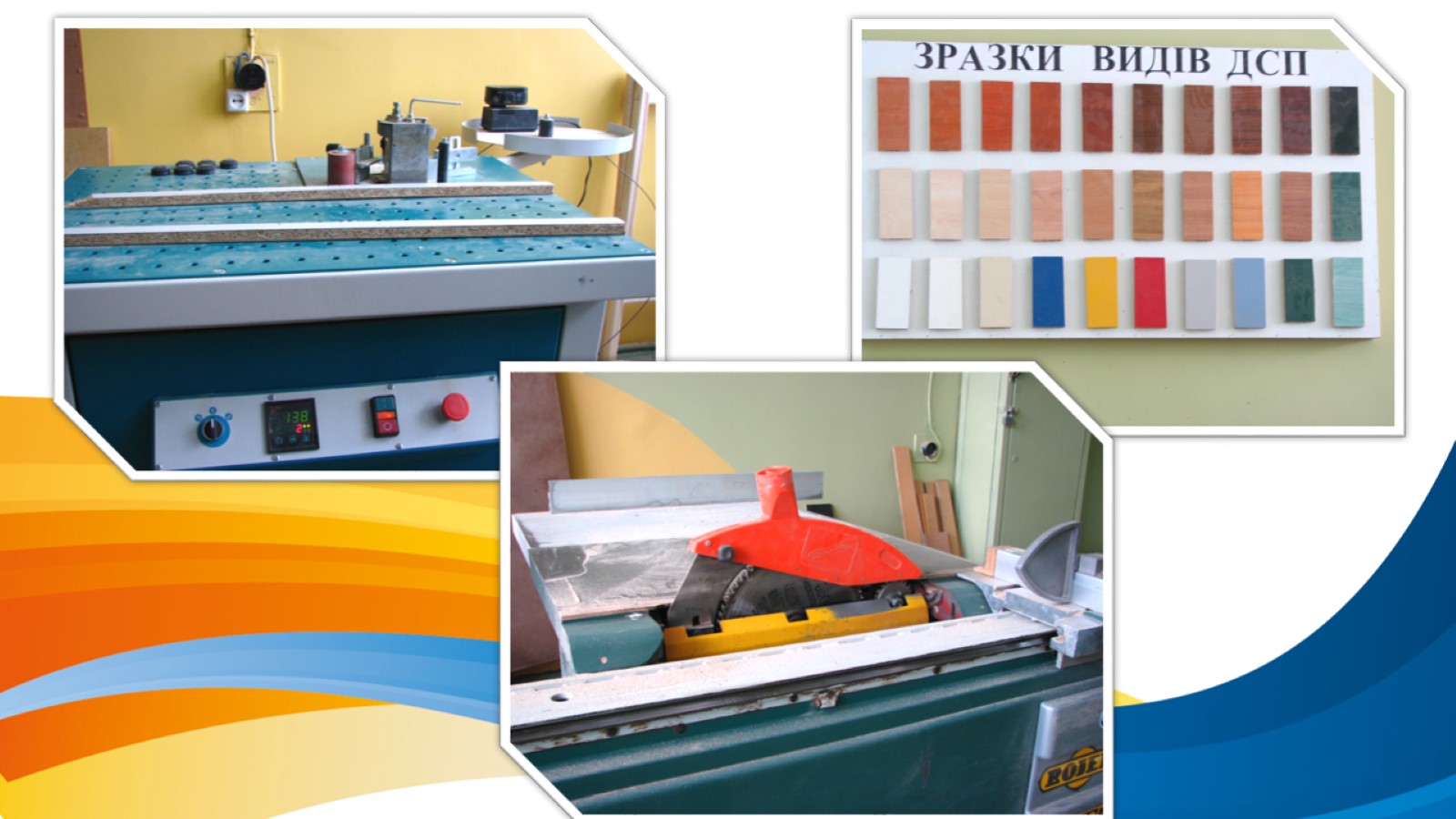 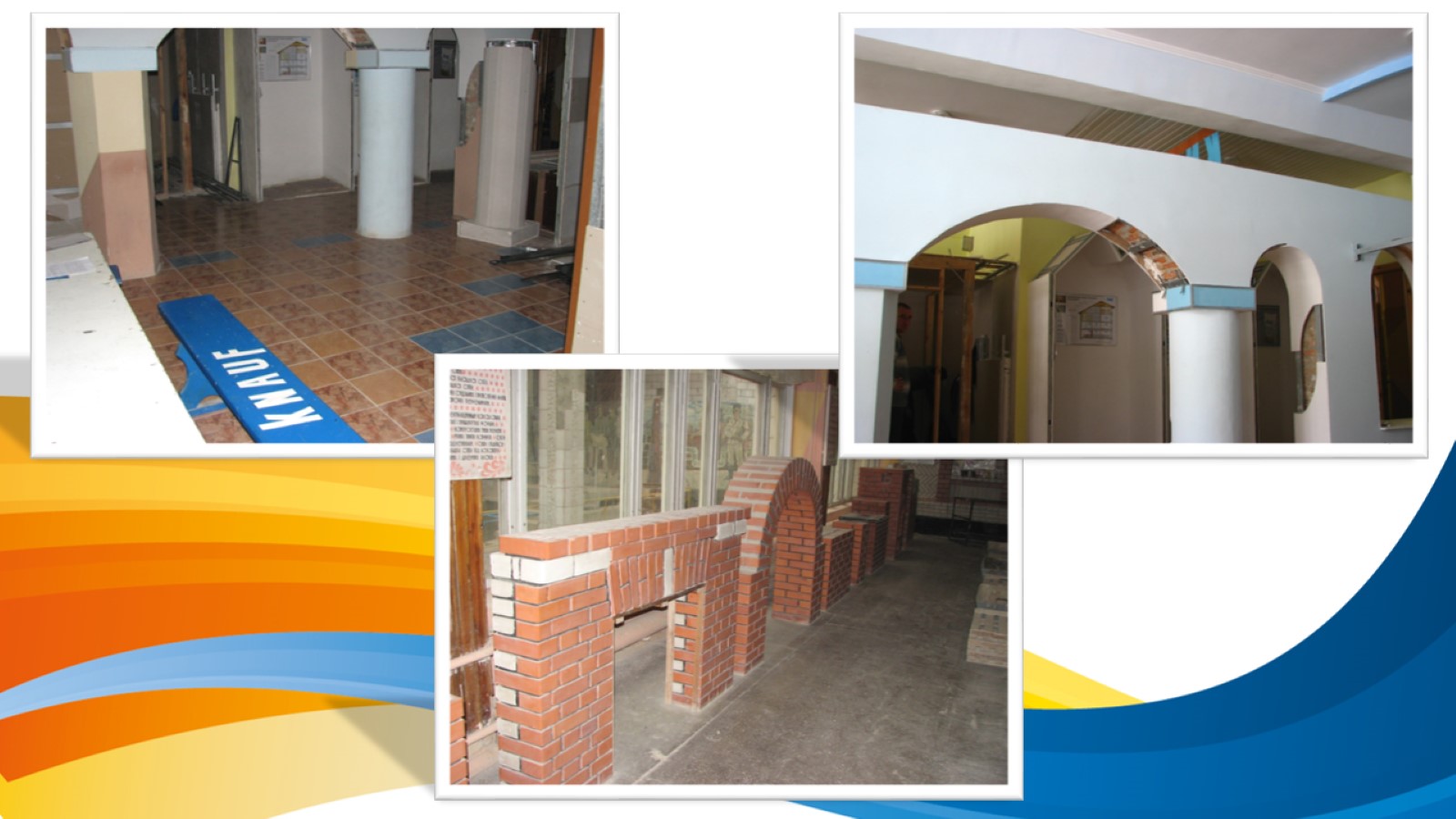 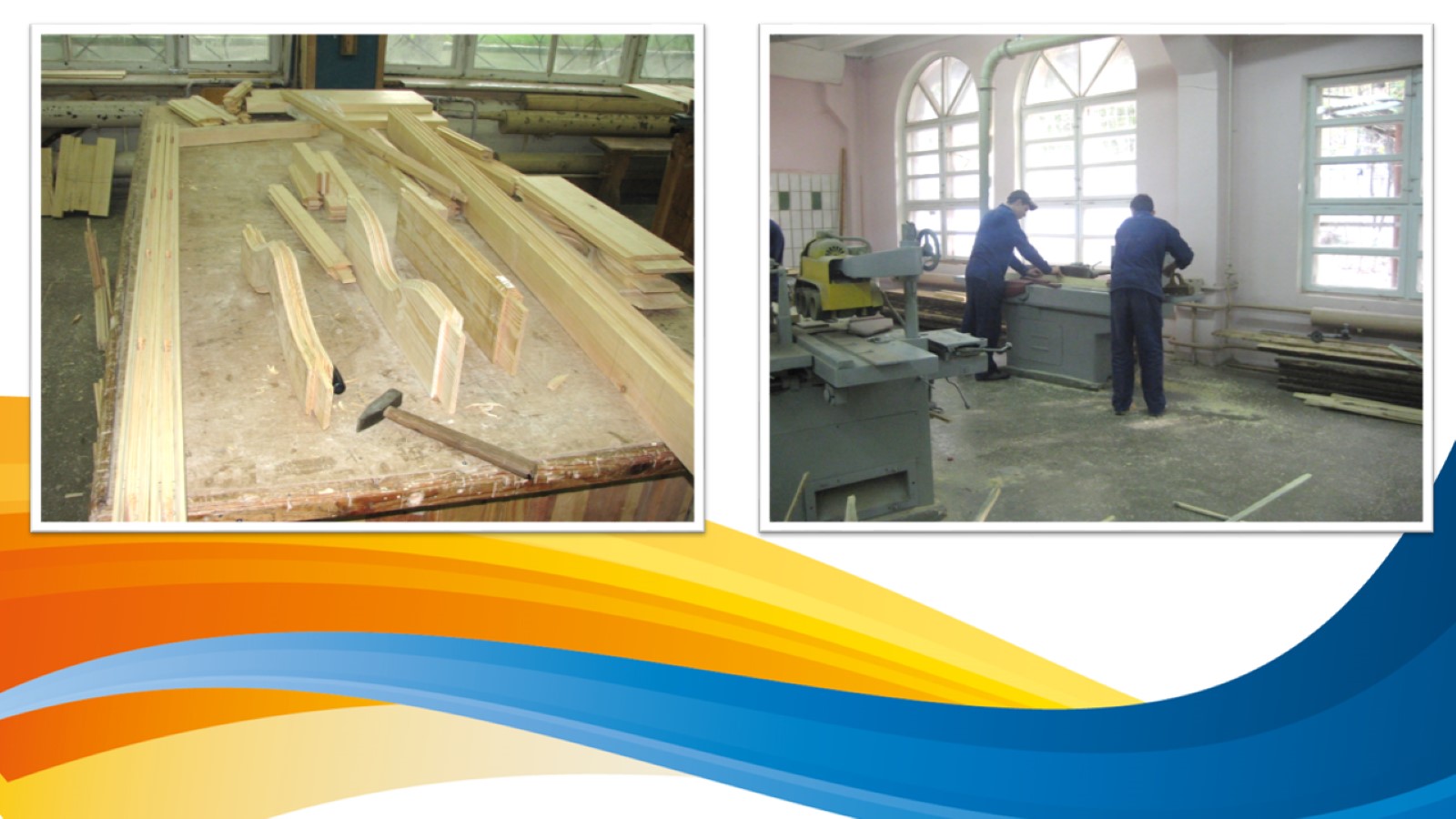 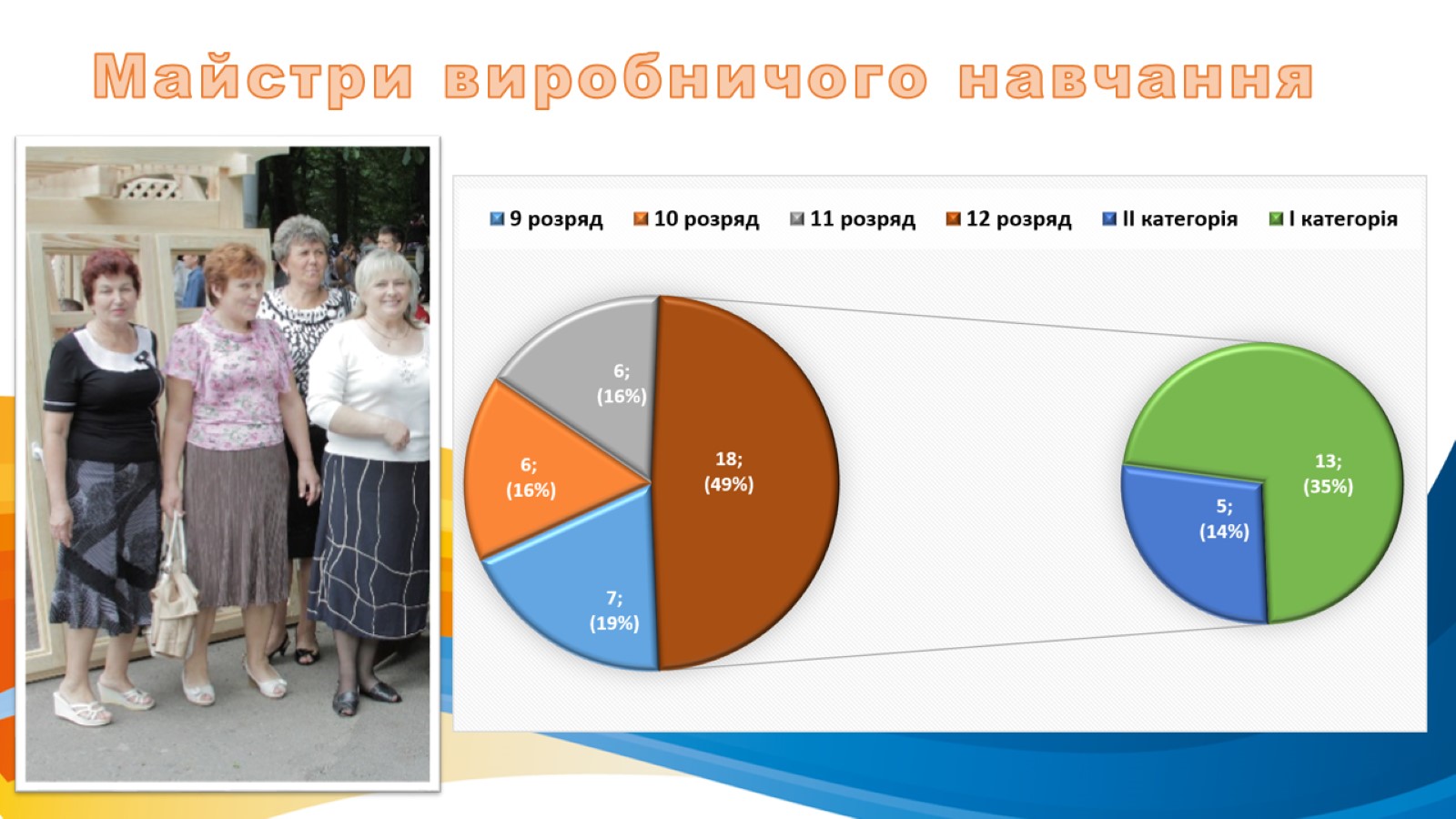 Майстри виробничого навчання
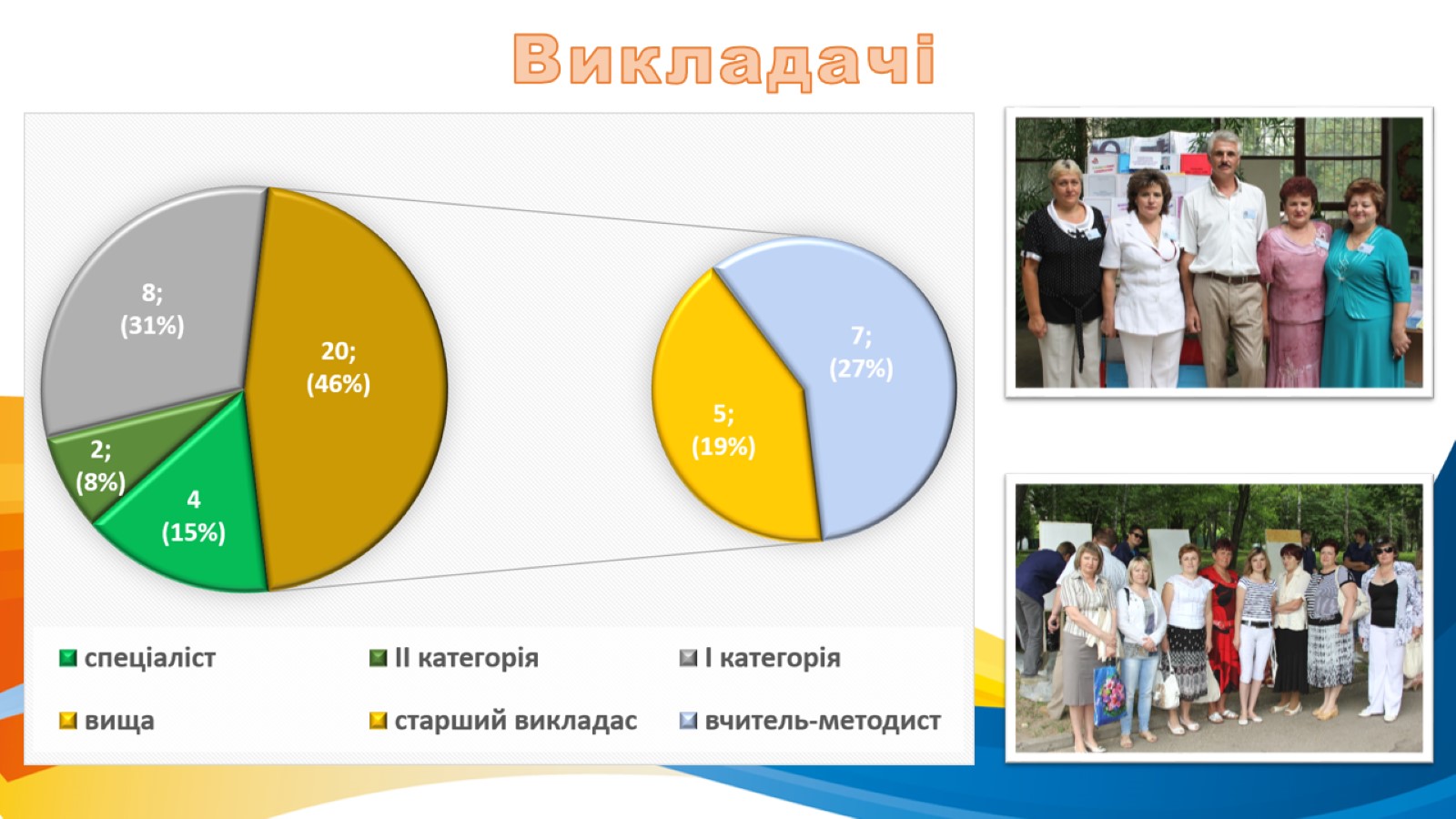 Викладачі
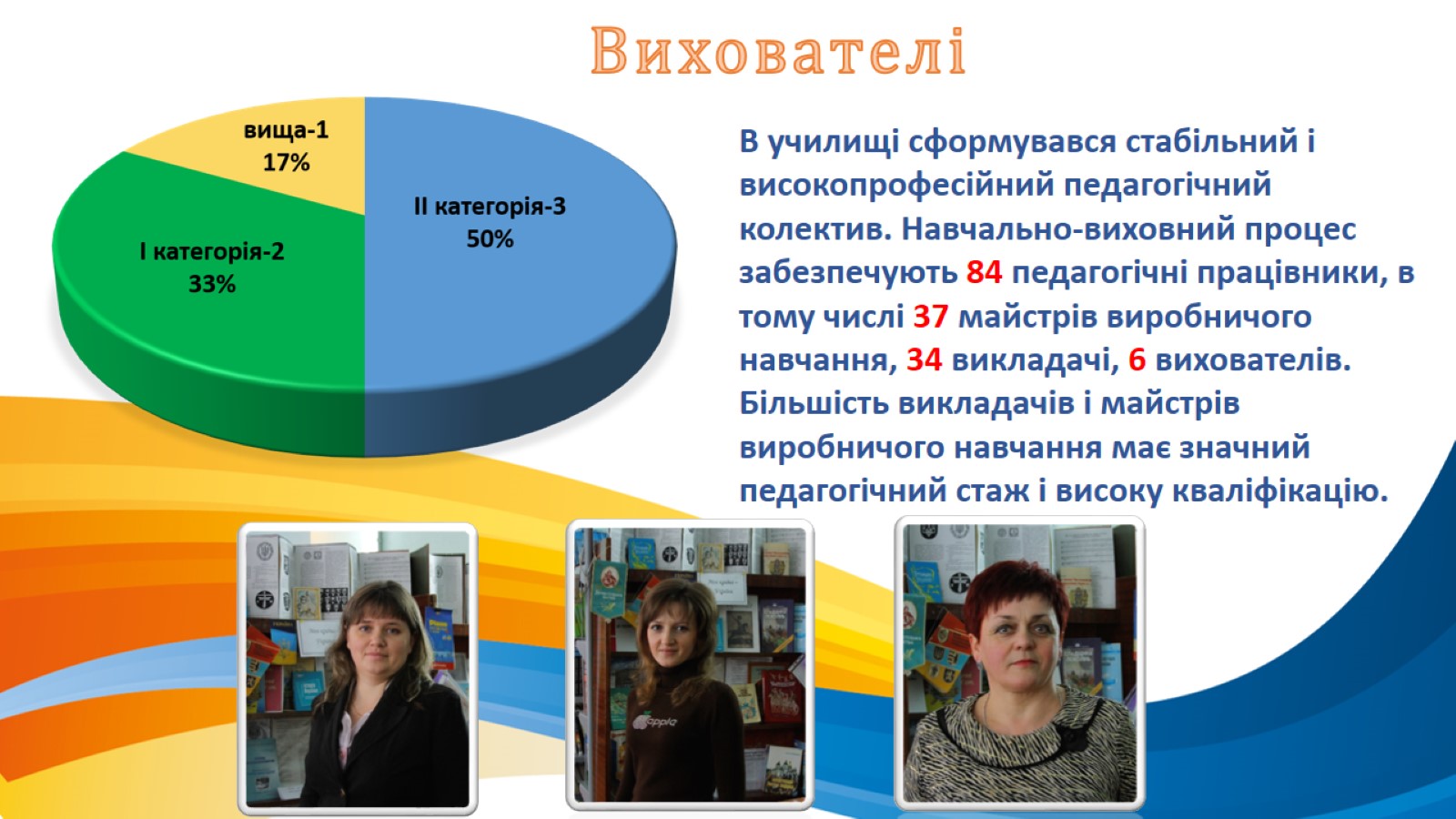 Вихователі
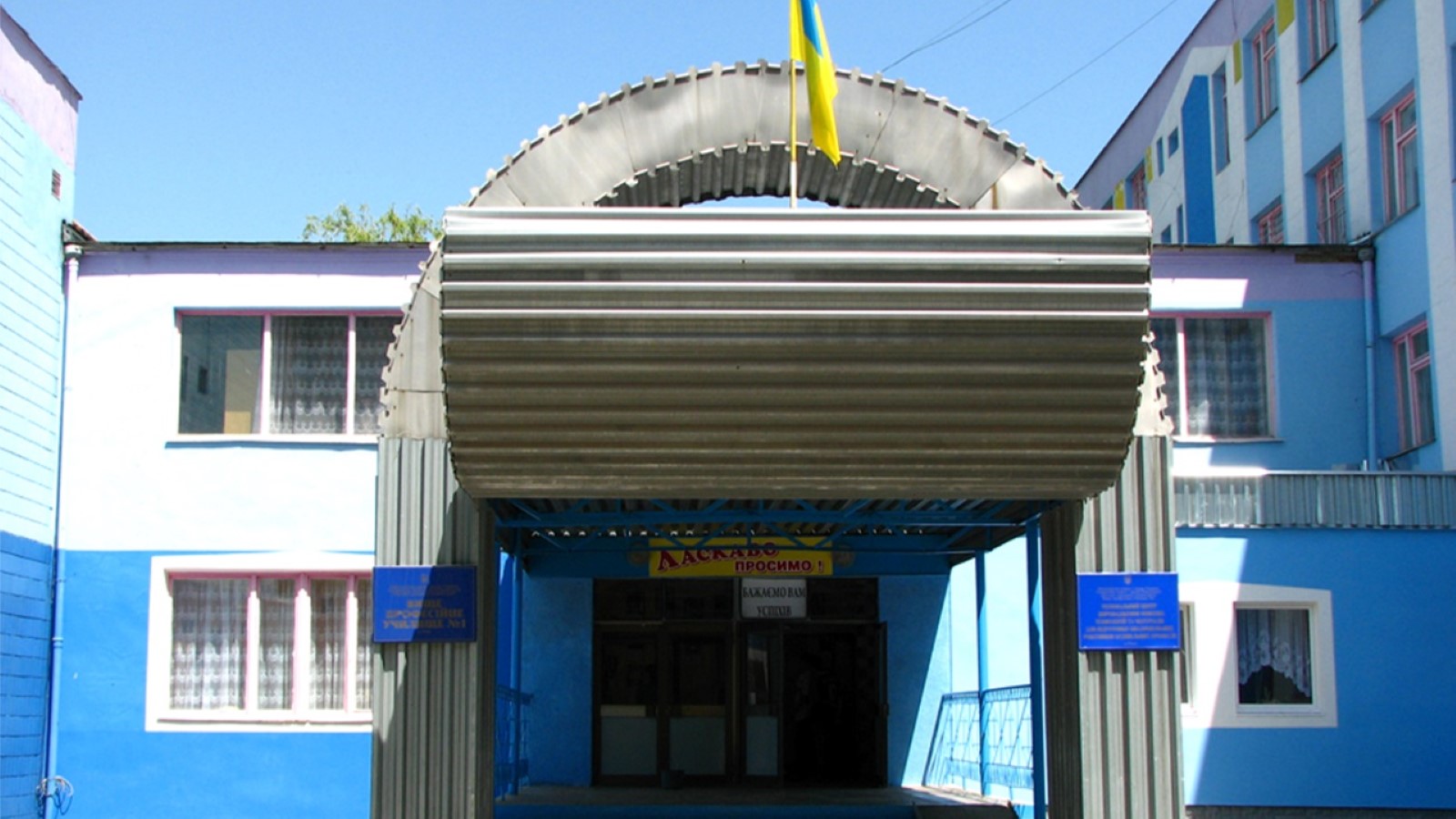 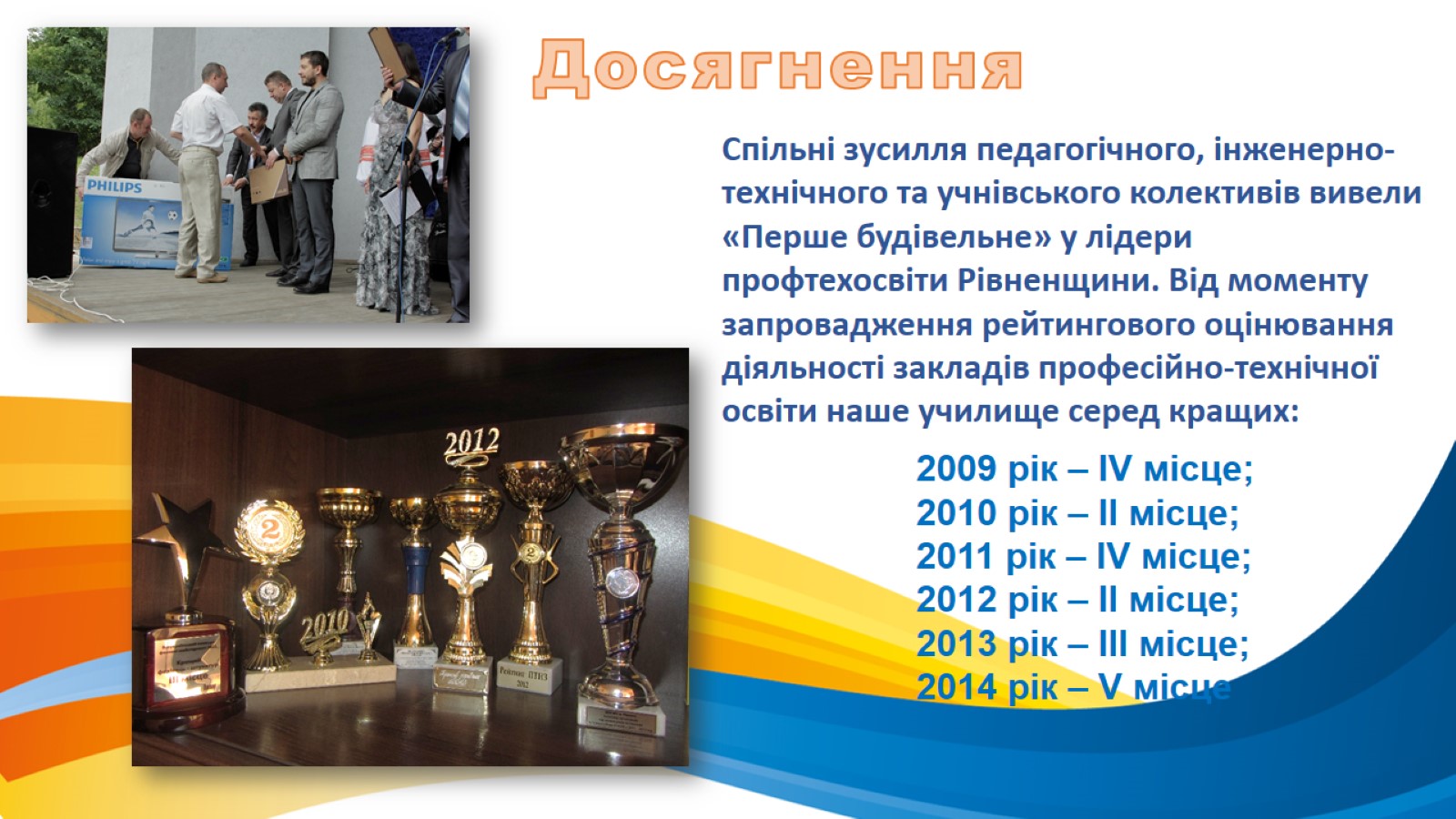 Досягнення
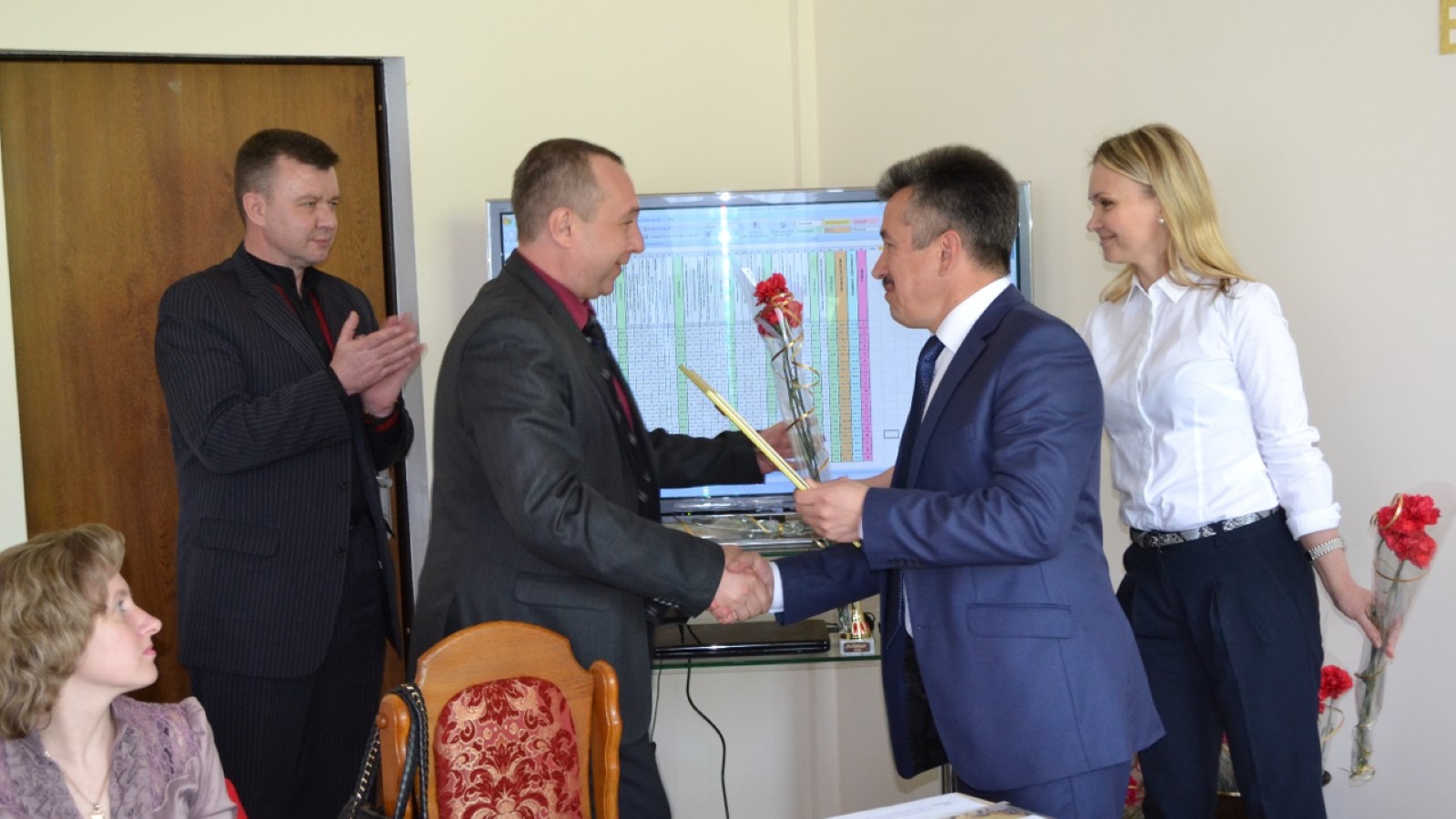 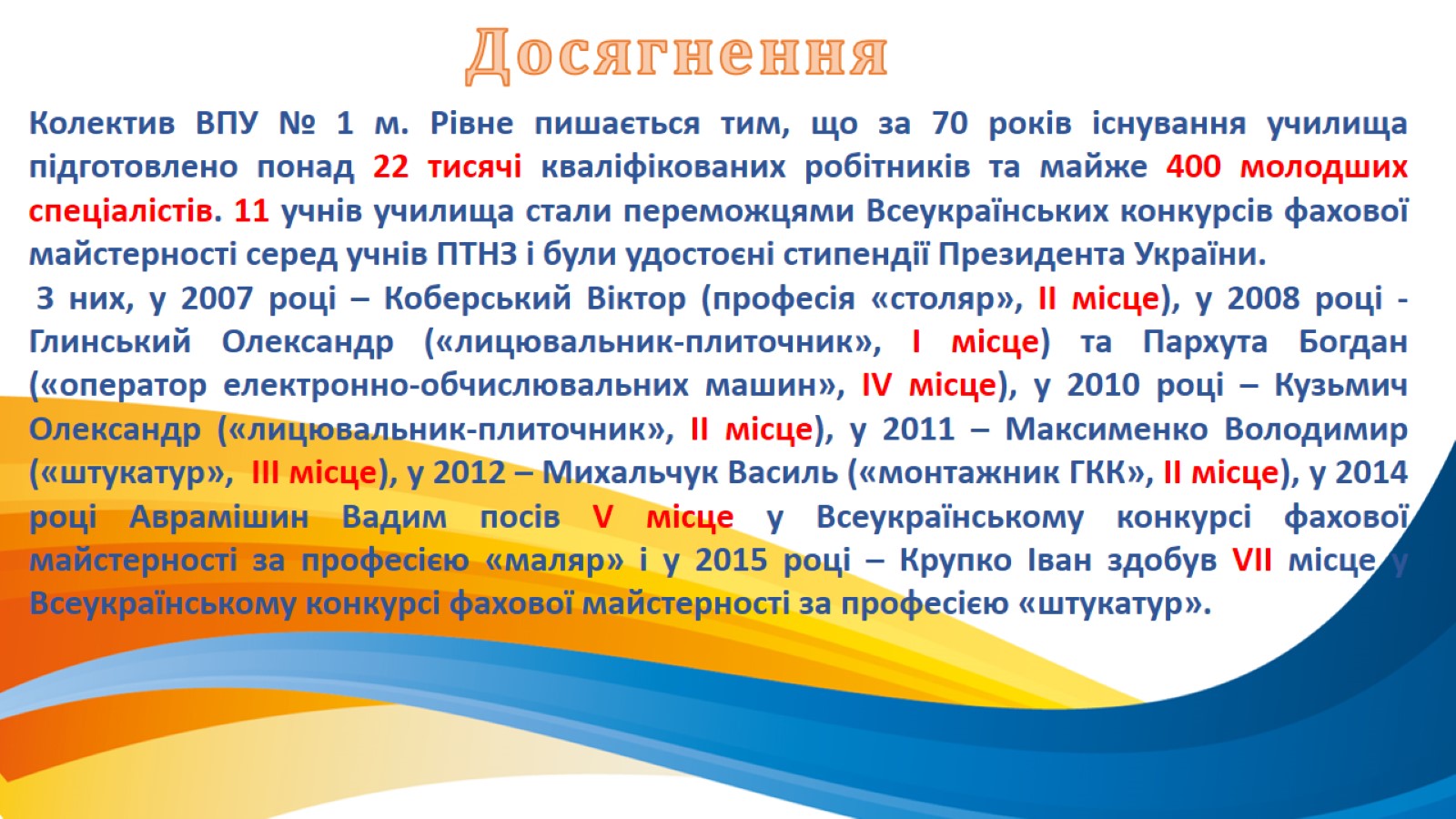 Досягнення
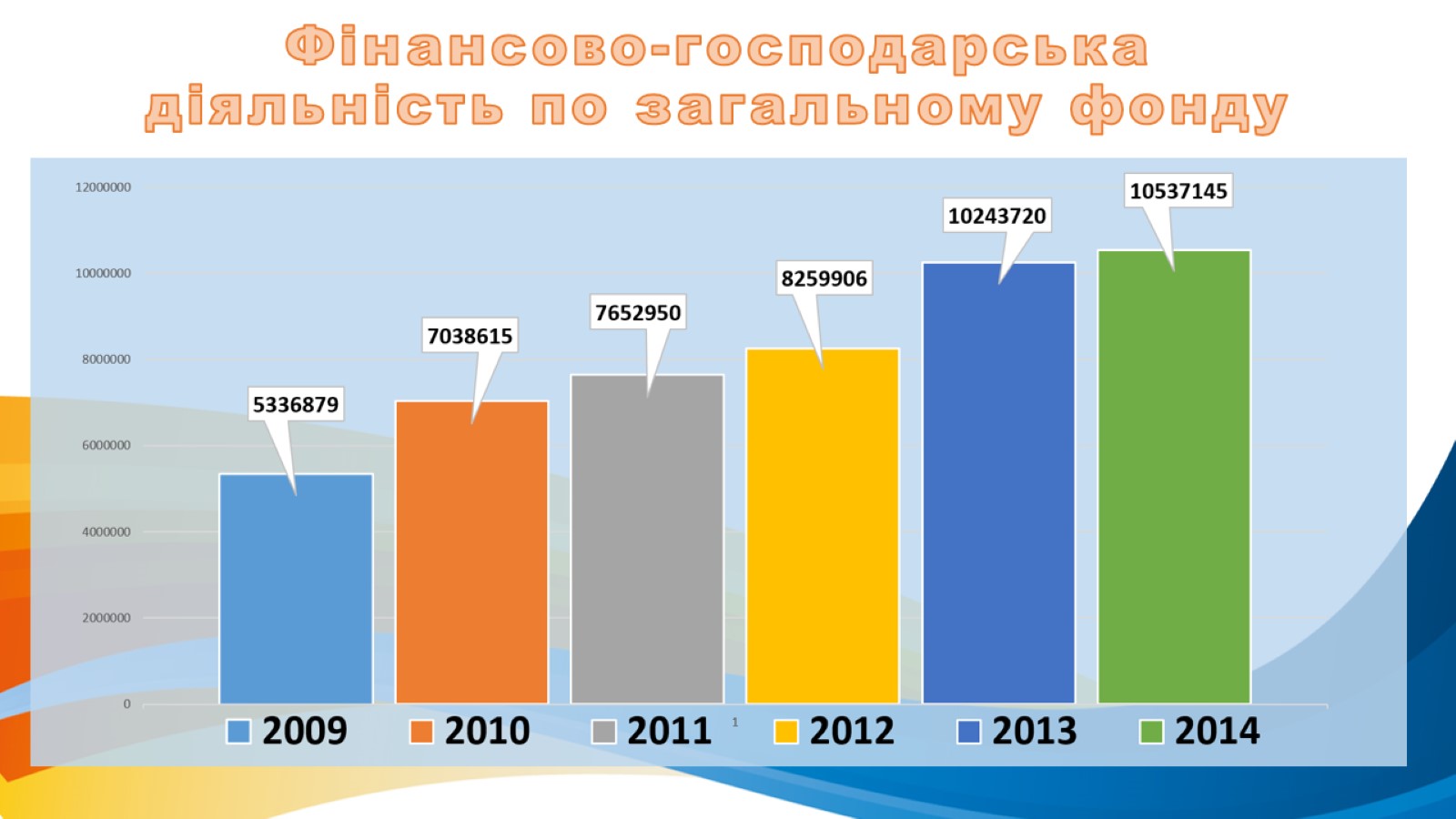 Фінансово-господарська діяльність по загальному фонду
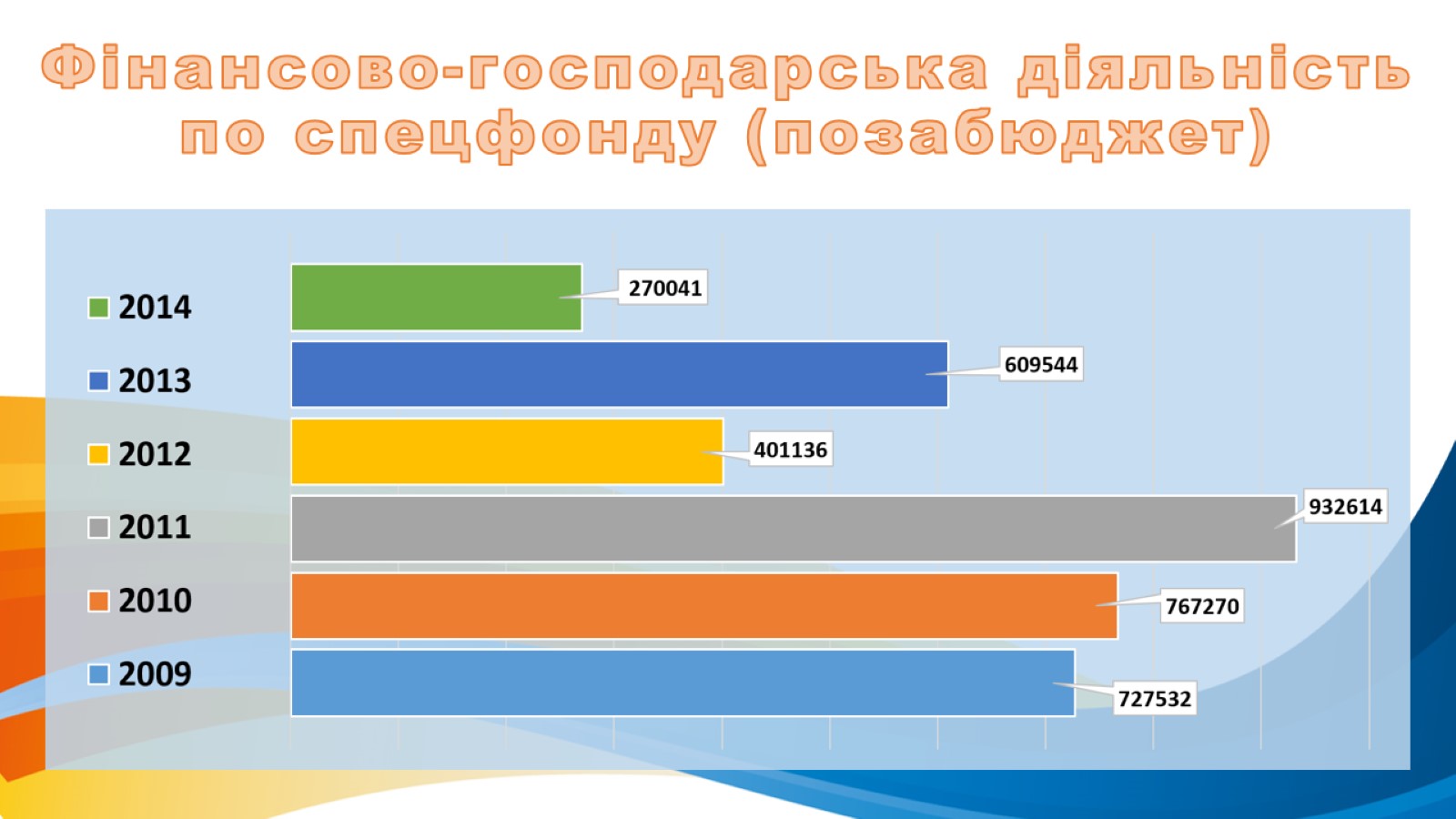 Фінансово-господарська діяльність по спецфонду (позабюджет)
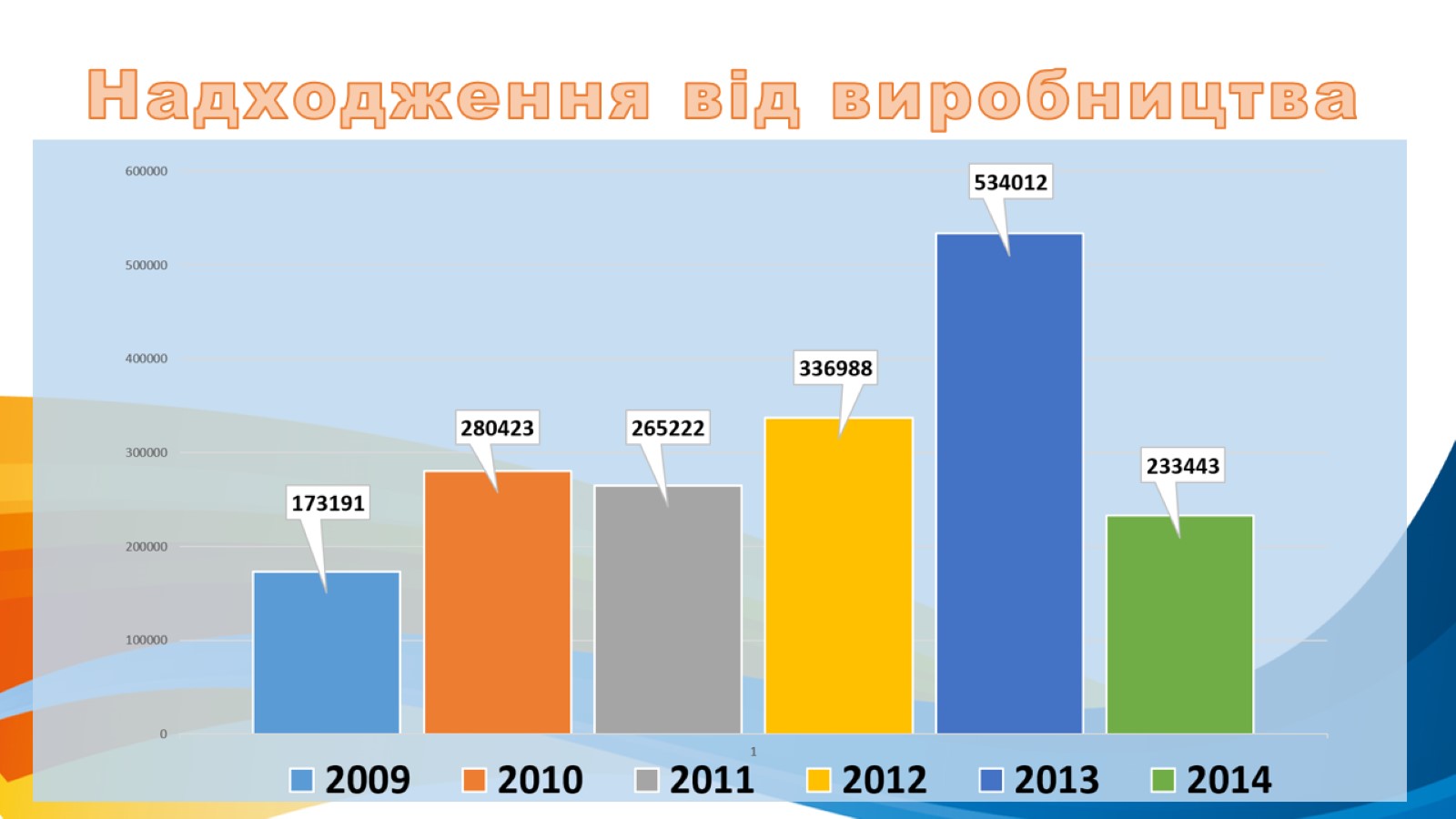 Надходження від виробництва
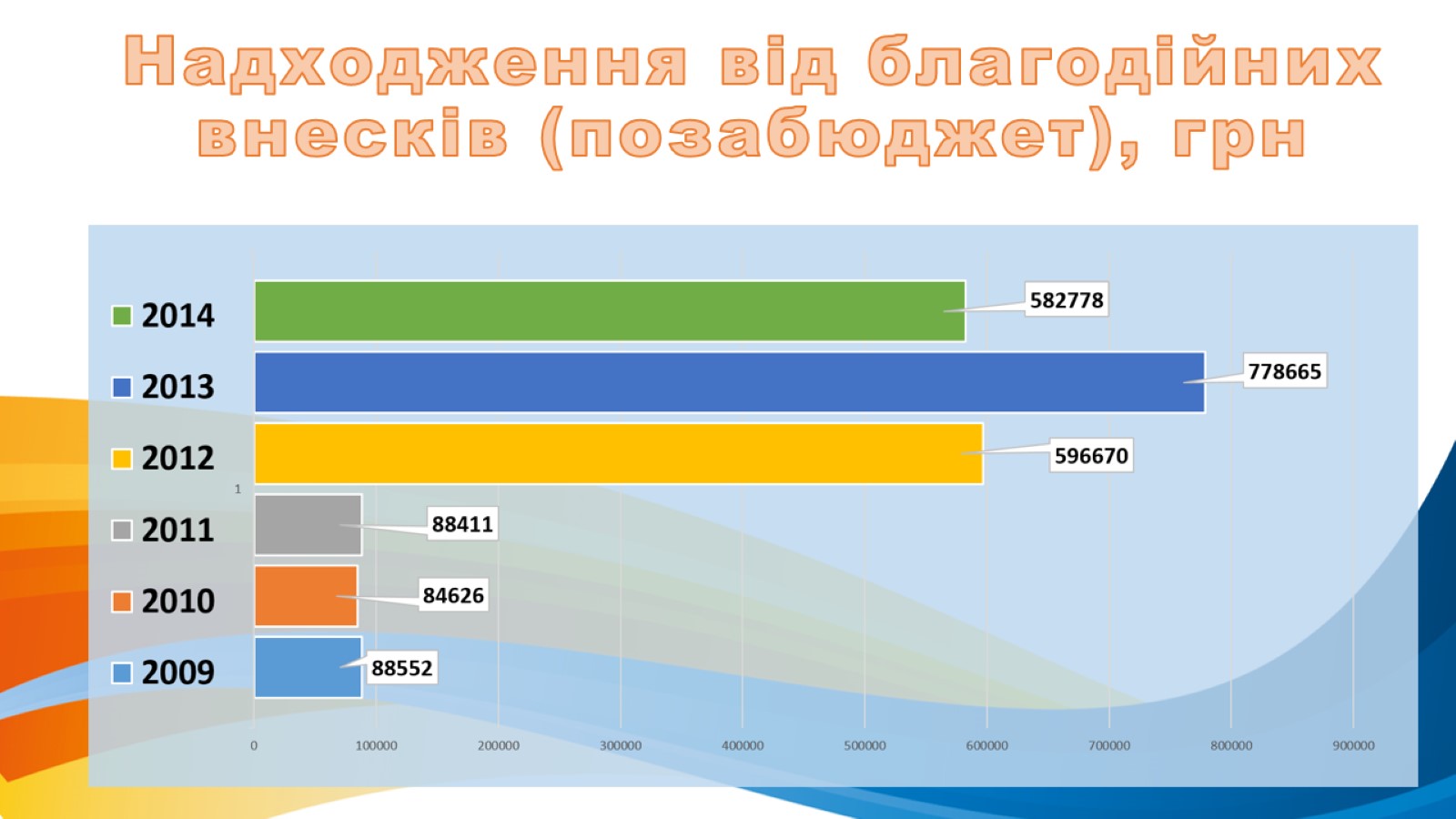 Надходження від благодійних внесків (позабюджет), грн
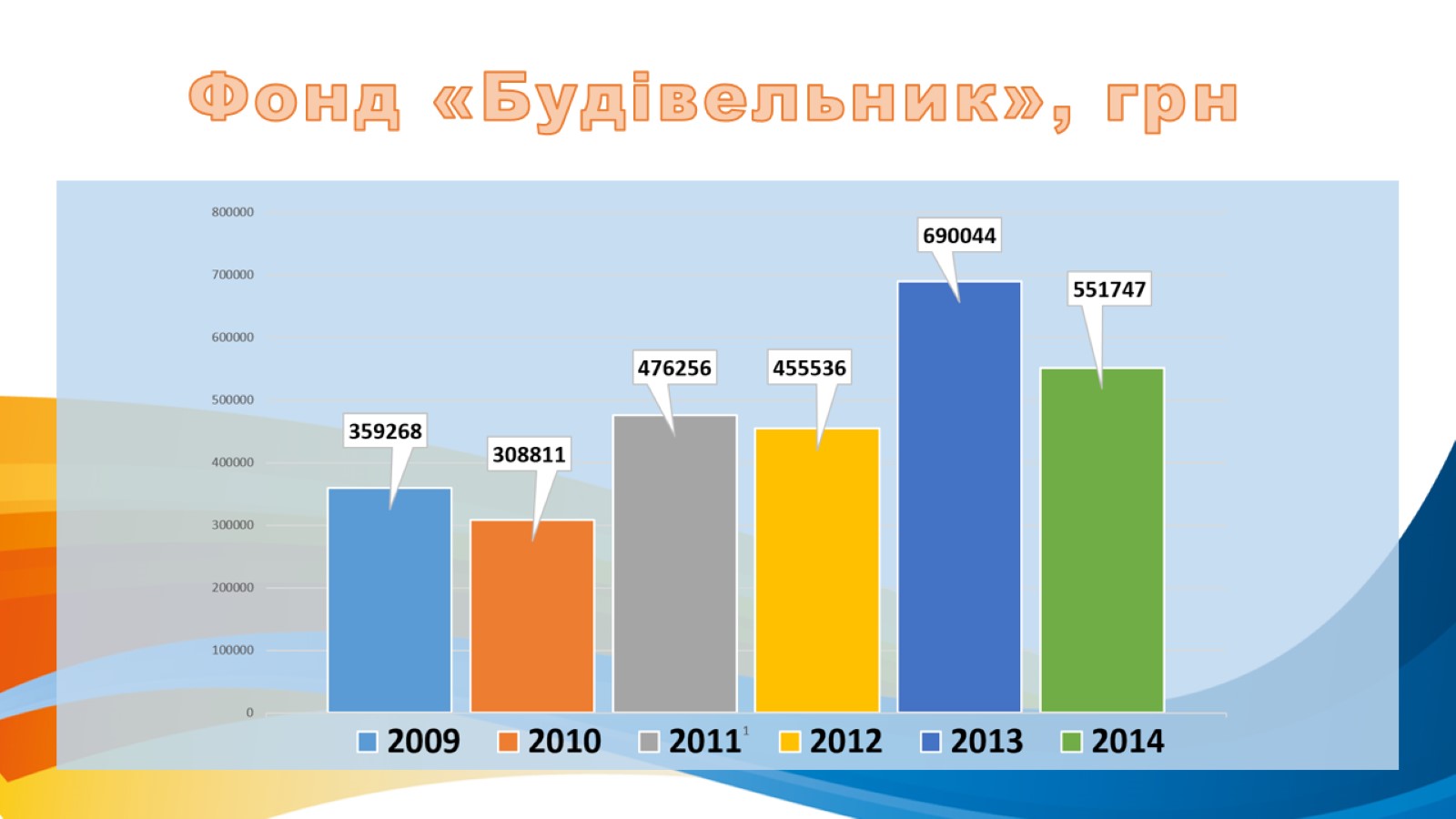 Фонд «Будівельник», грн
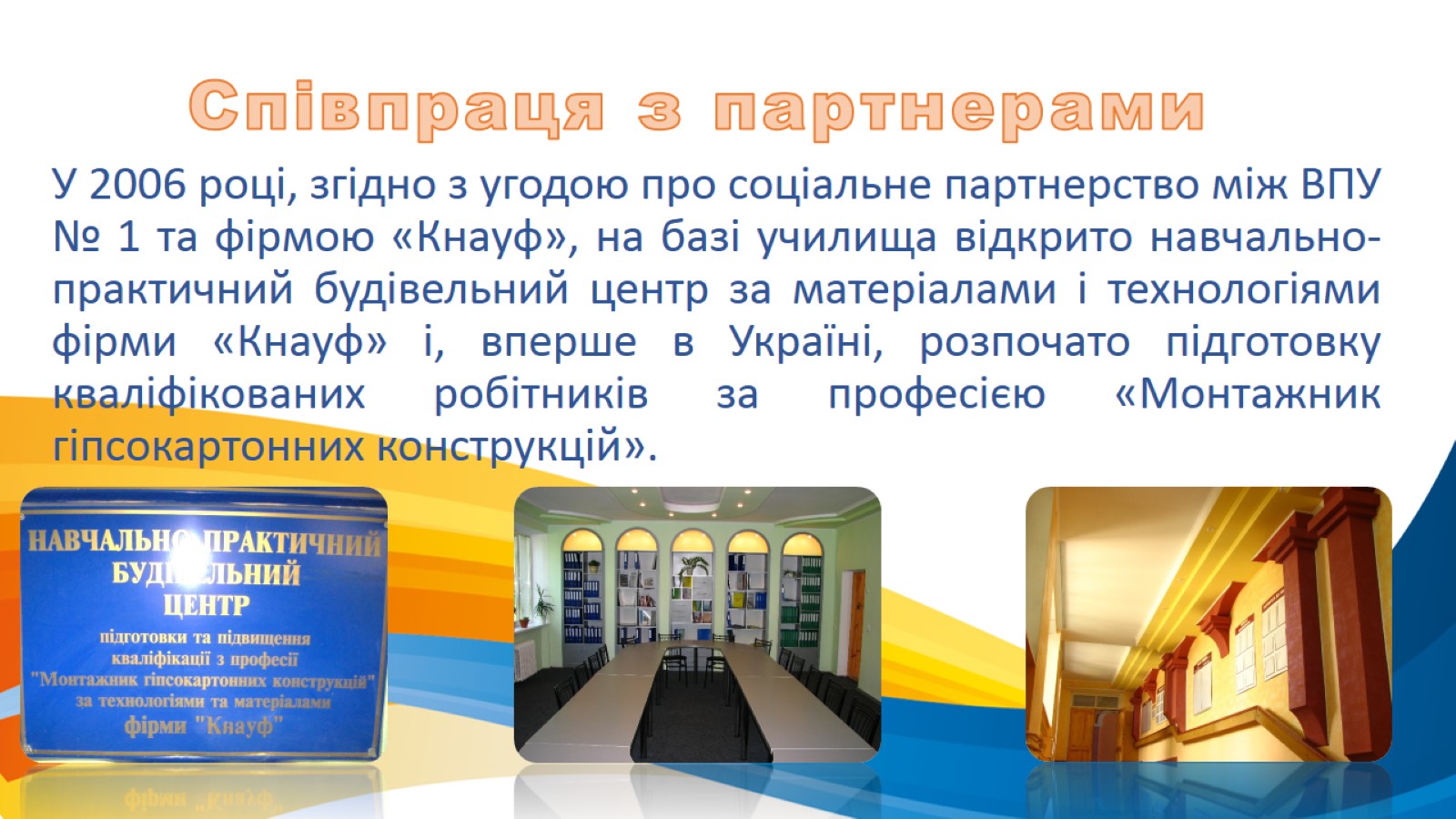 Співпраця з партнерами
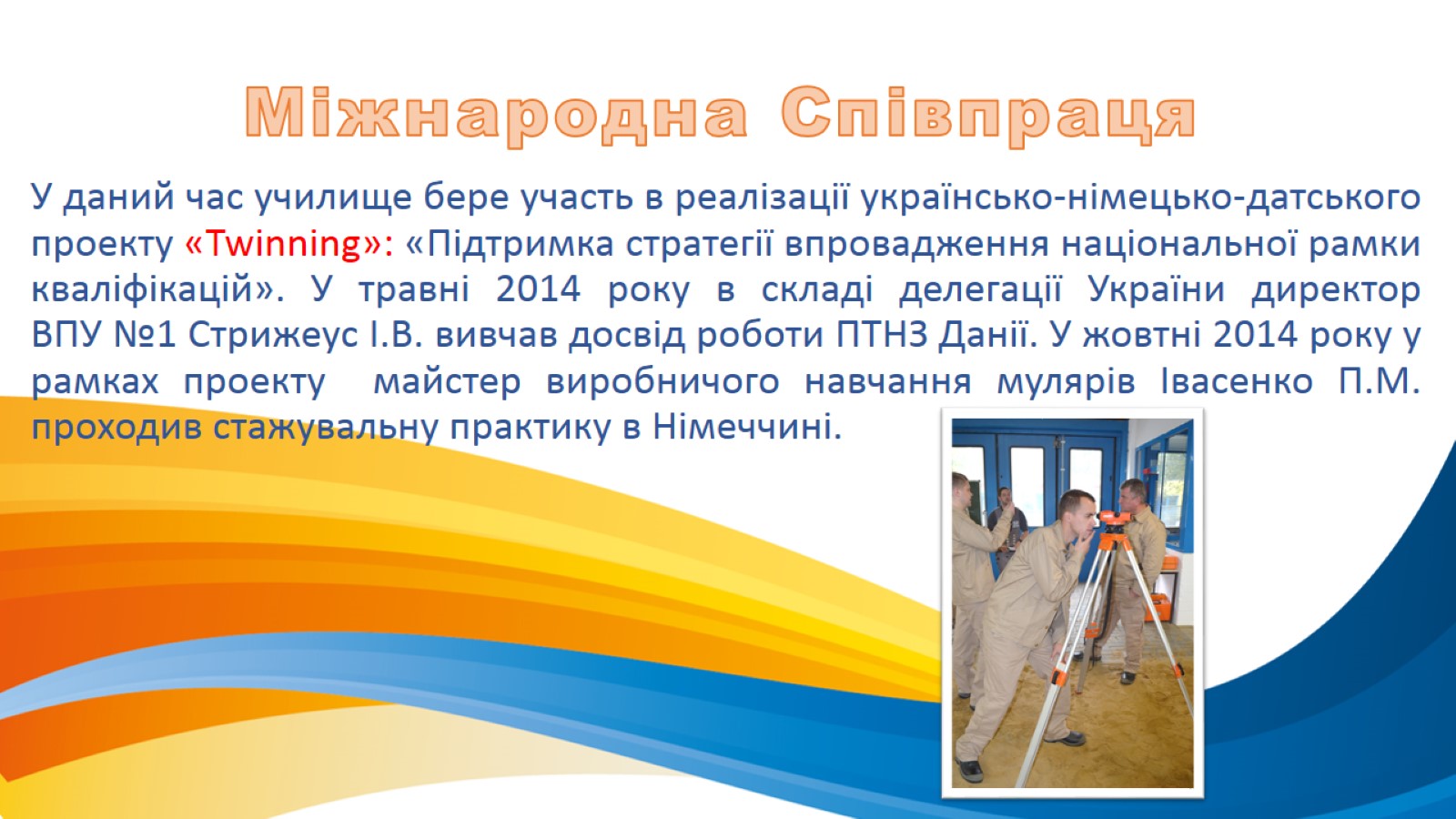 Міжнародна Співпраця
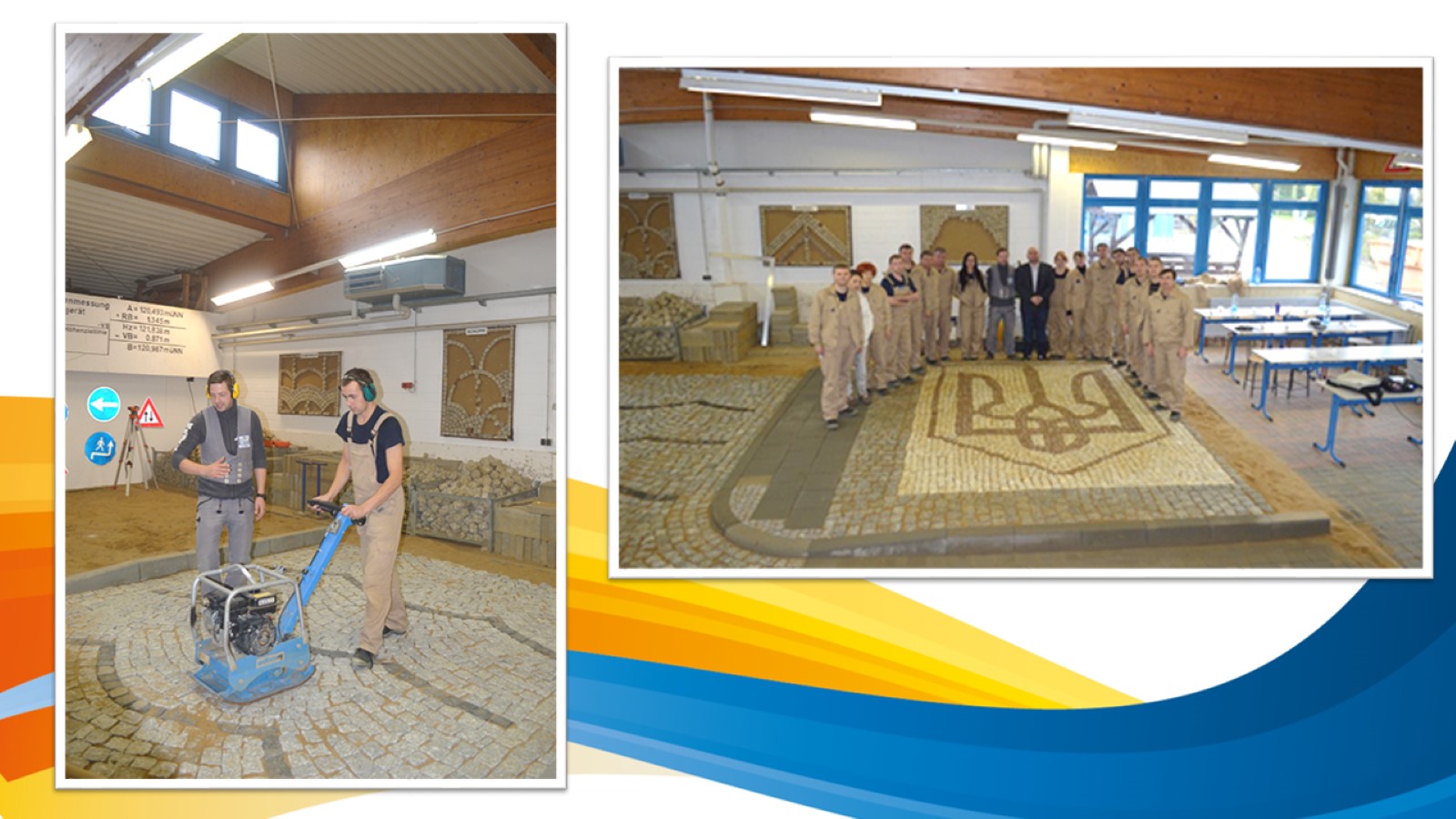 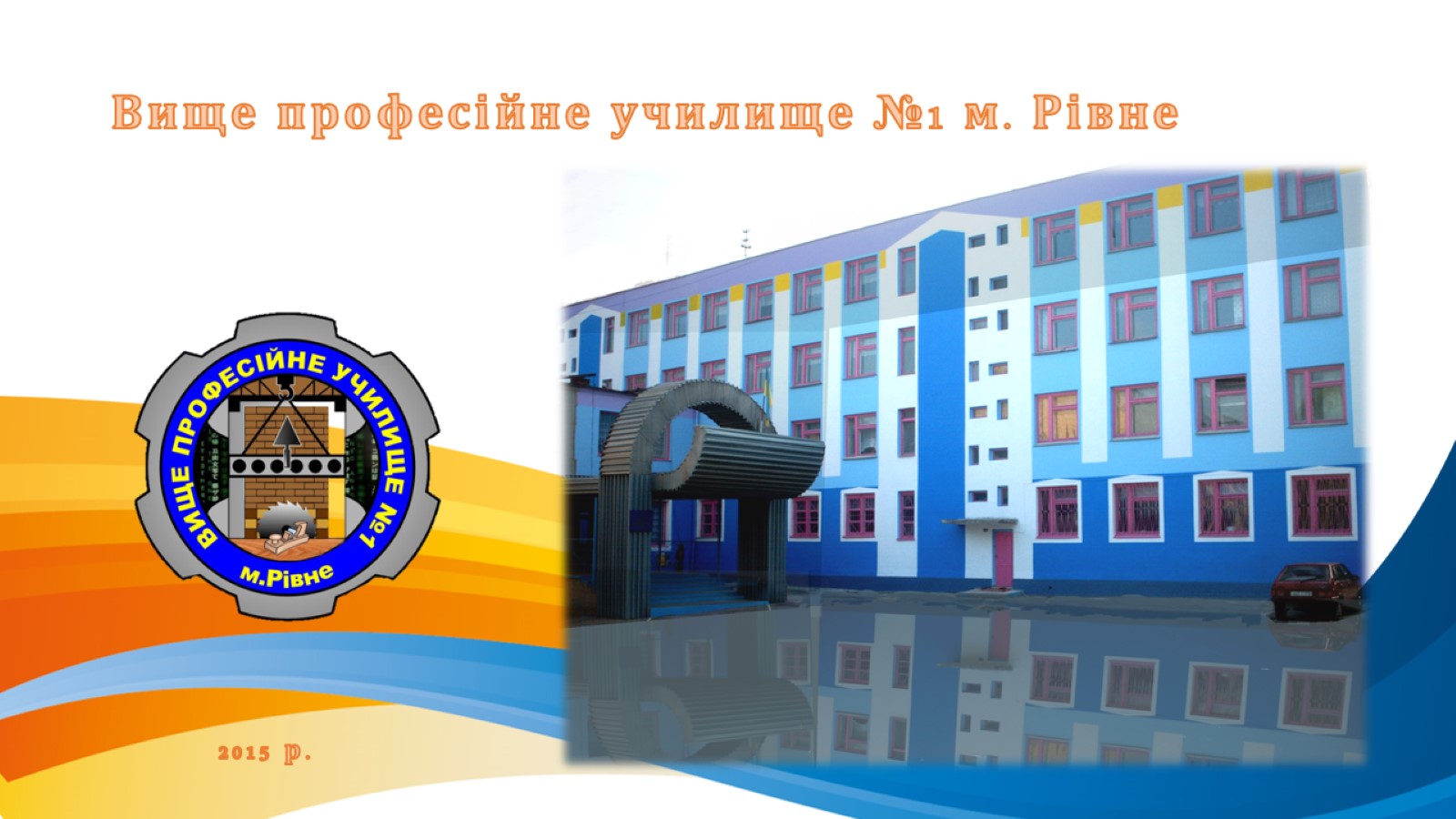 Вище професійне училище №1 м. Рівне